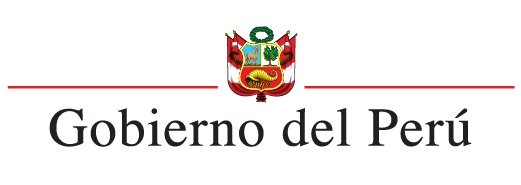 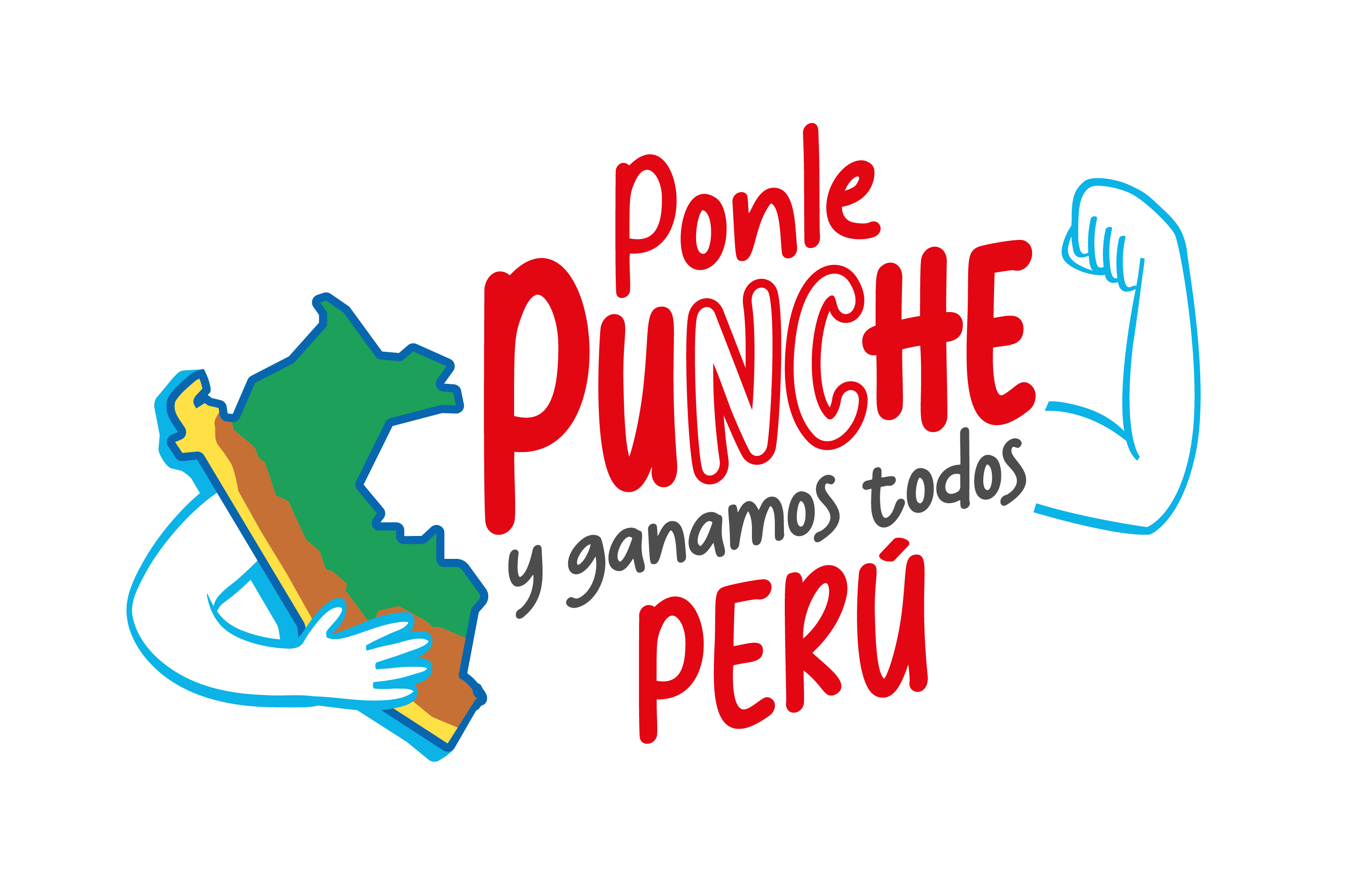 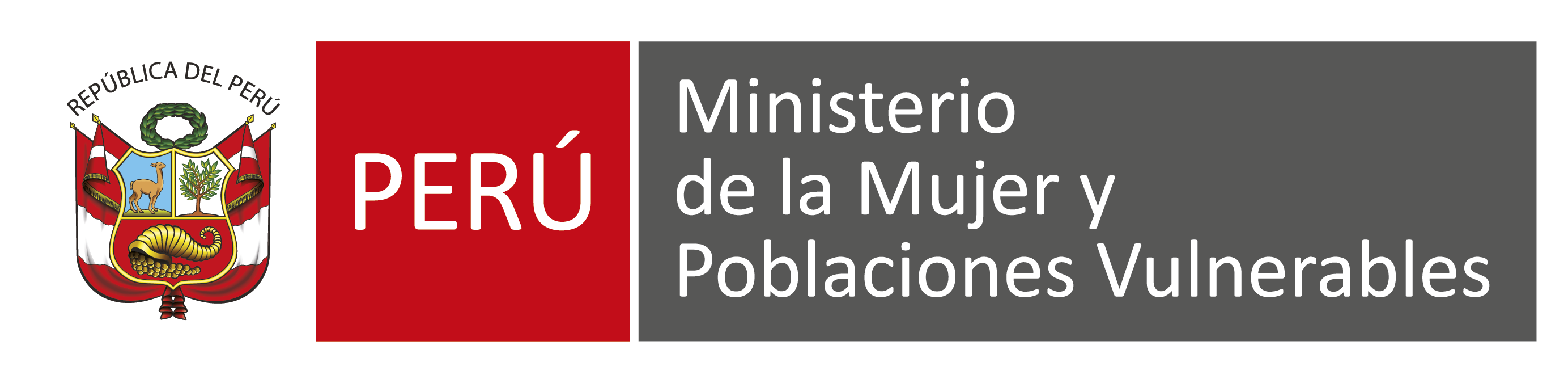 ÉTICA E INTEGRIDAD PÚBLICAMinisterio de la Mujer y Poblaciones Vulnerables
2024
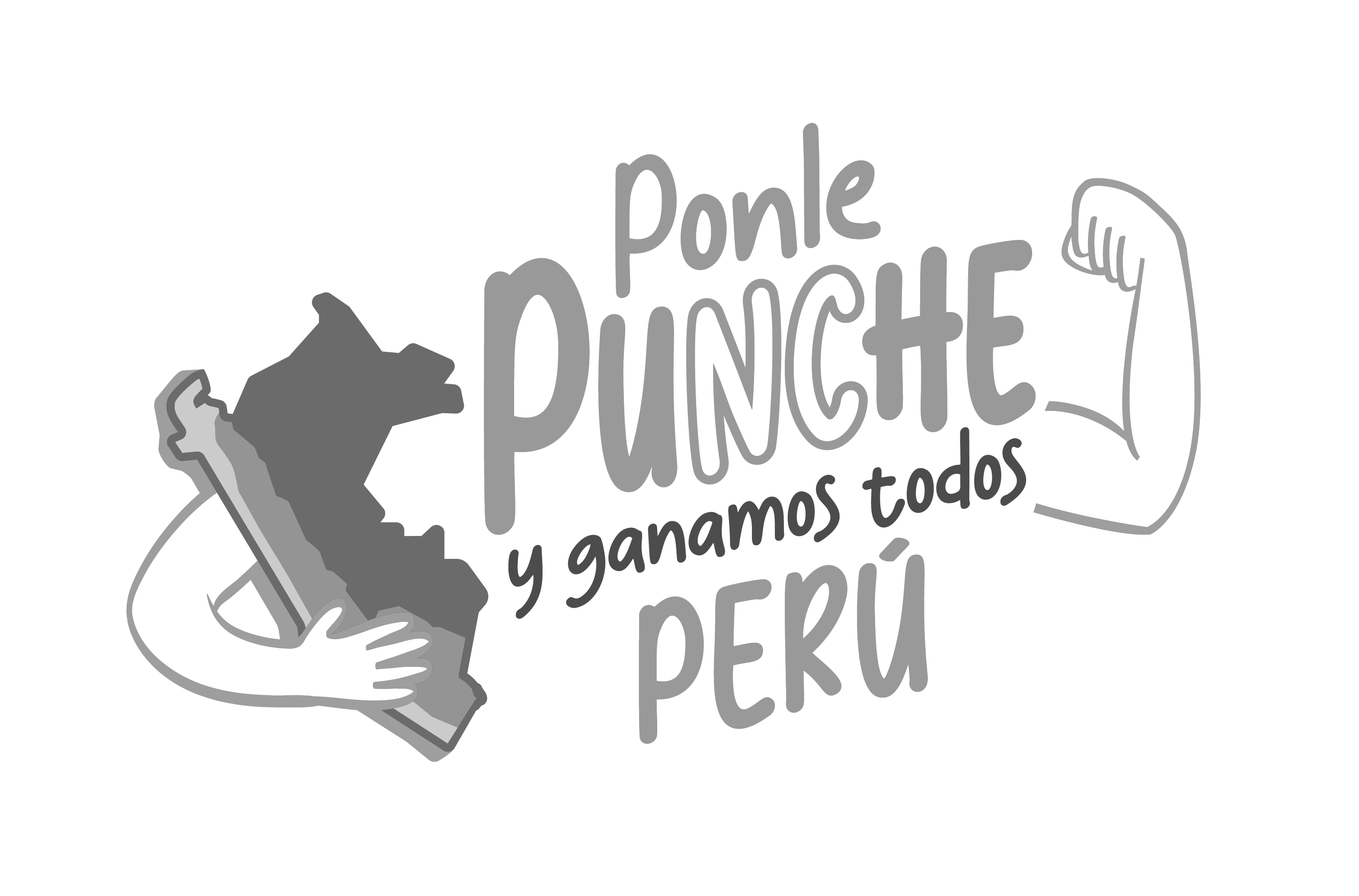 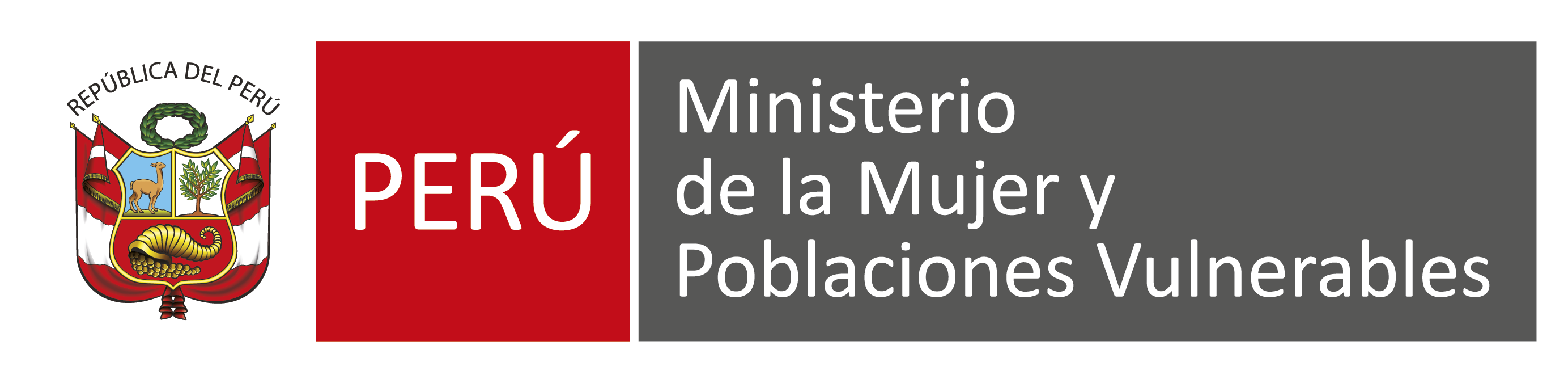 1. La Función  Pública y la entidad
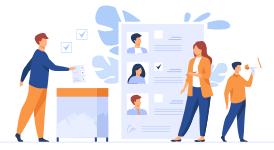 Qué es la función pública
Es toda actividad temporal o permanente, remunerada u honoraria, realizada por una persona en nombre o al servicio de las entidades de la Administración Pública, en cualquiera de sus niveles jerárquicos. 
(Artículo 2 de la Ley N° 27815, Ley del Código de Ética de la Función Pública).
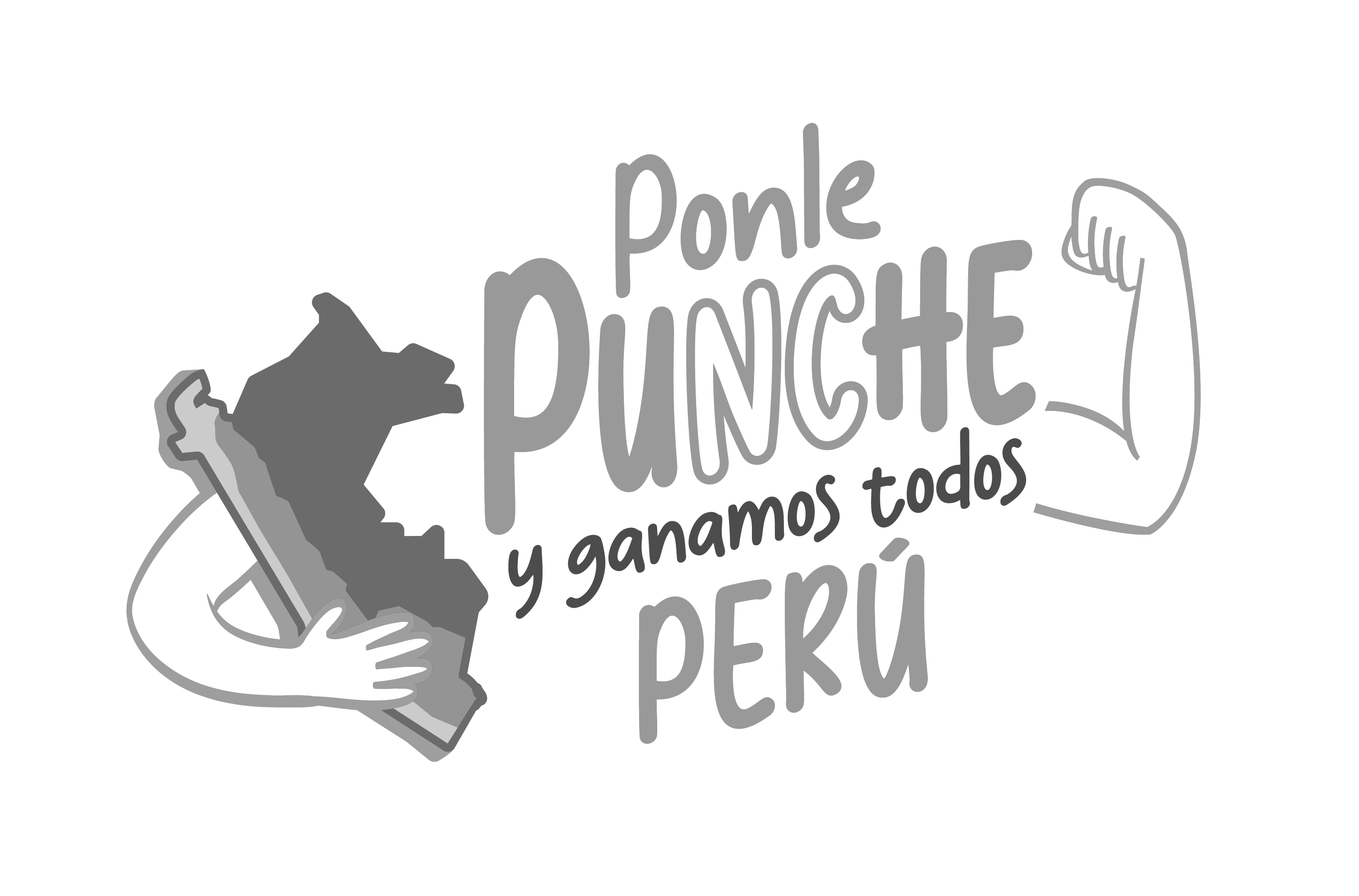 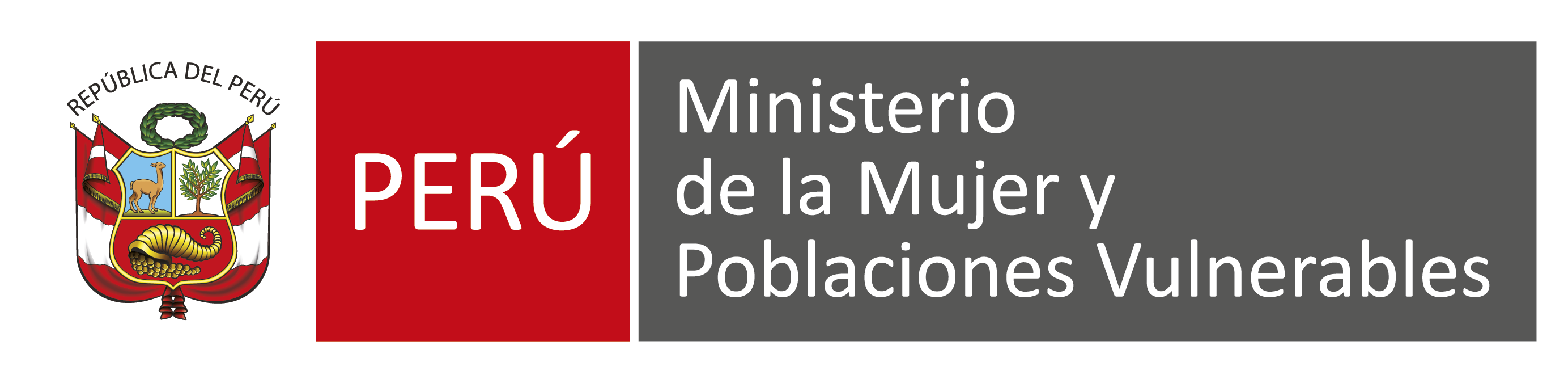 Cuál es finalidad de la función pública
legitimidad y confianza
Efectivamente recibidos
Impacto  positivo
La finalidad de la función pública es el servicio a la ciudadanía orientado hacia el interés general por encima de cualquier interés particular y la creación de valor público, esto implica que los servicios del Estado: 
 Sean efectivamente recibidos. 
 Produzcan un impacto positivo en las personas. 
 Contribuyan a fortalecer su legitimidad y confianza en la sociedad.
Cada servidor y funcionario del Estado debe contribuir desde su entidad con esta finalidad.
Creación de valor público
Servir a la ciudadanía
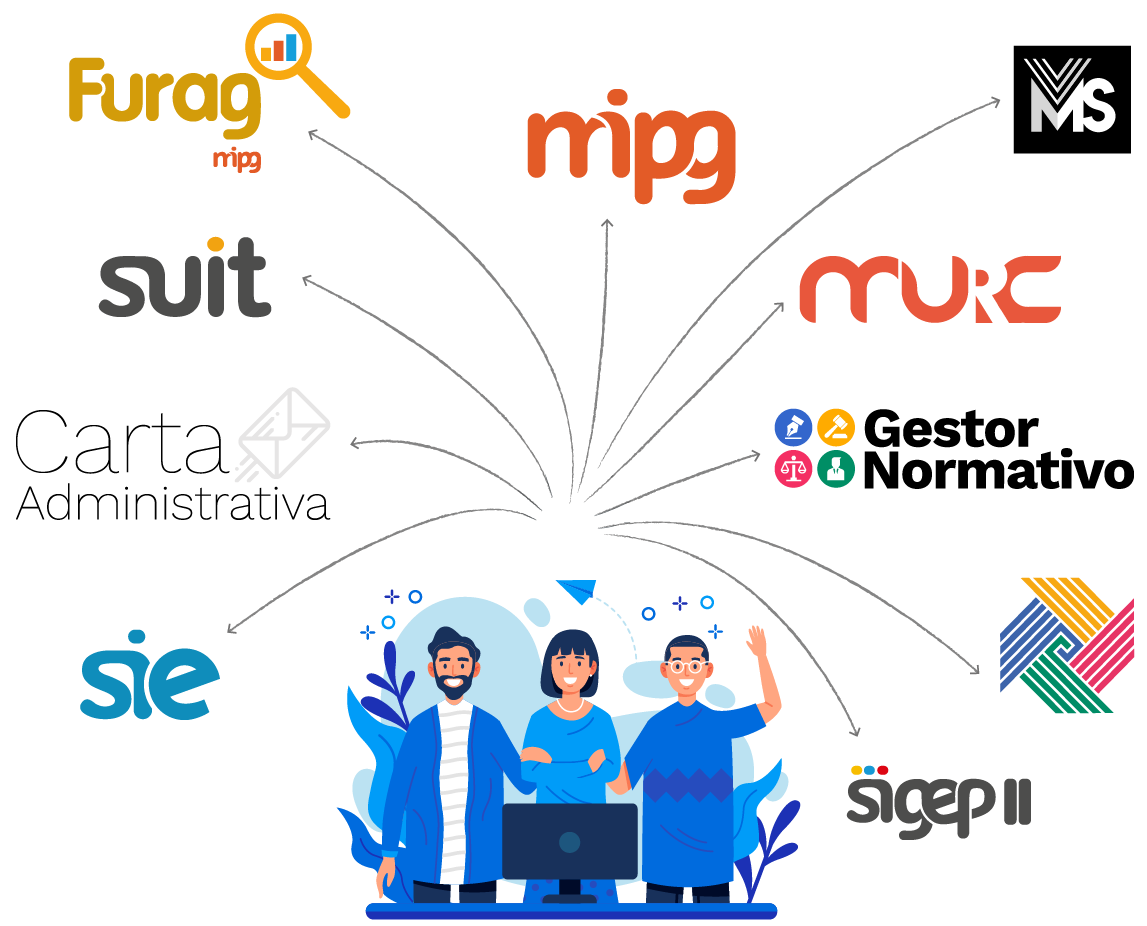 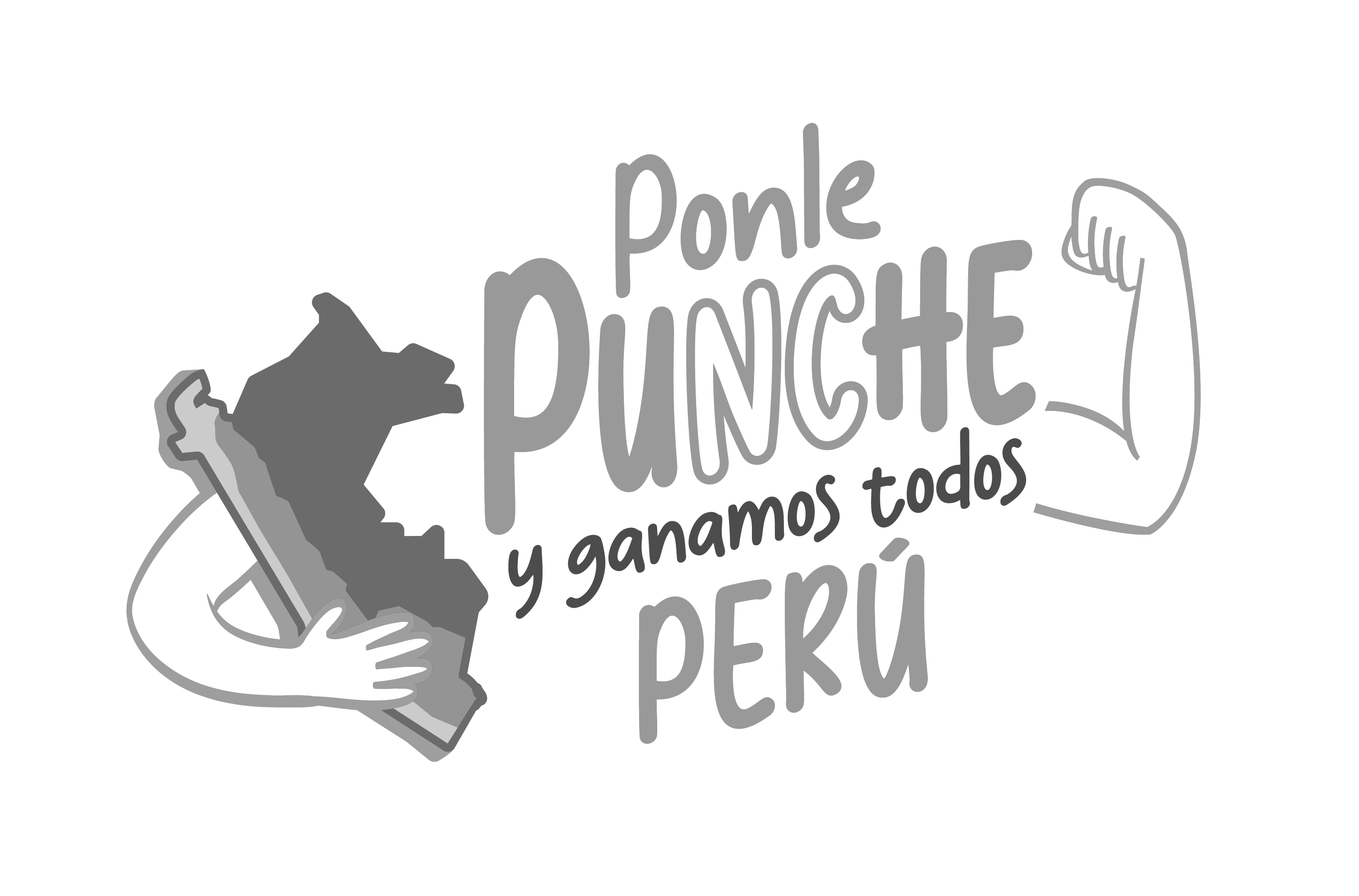 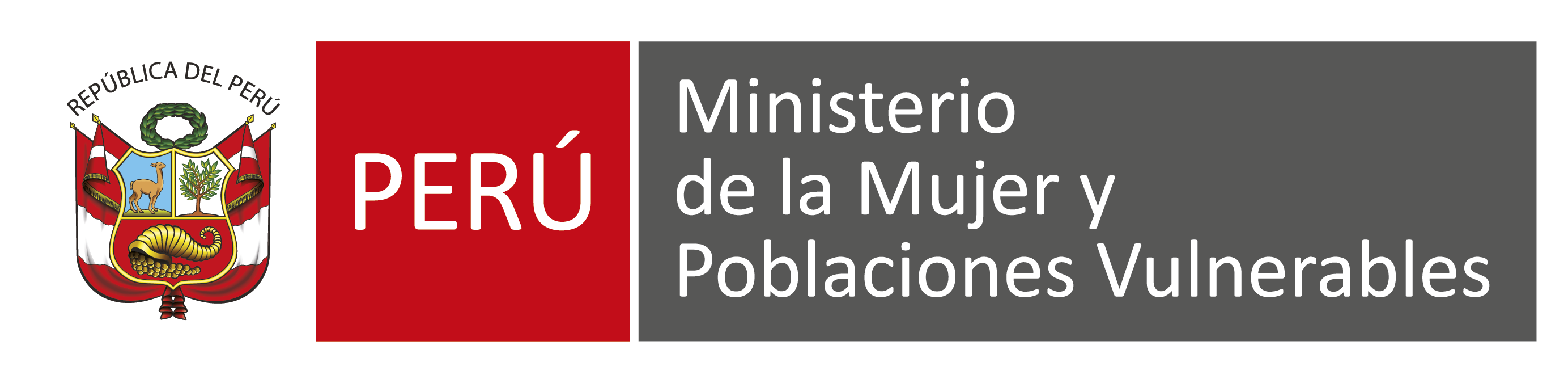 Misión de la entidad
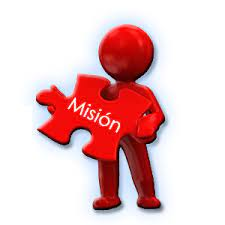 Garantizar la igualdad y el pleno ejercicio de los derechos de las mujeres y poblaciones vulnerables; modificando los patrones y constructos socio- culturales discriminatorios y no igualitarios; previniendo y atendiendo situaciones de violencia, desprotección o riesgo, de manera pertinente y oportuna.
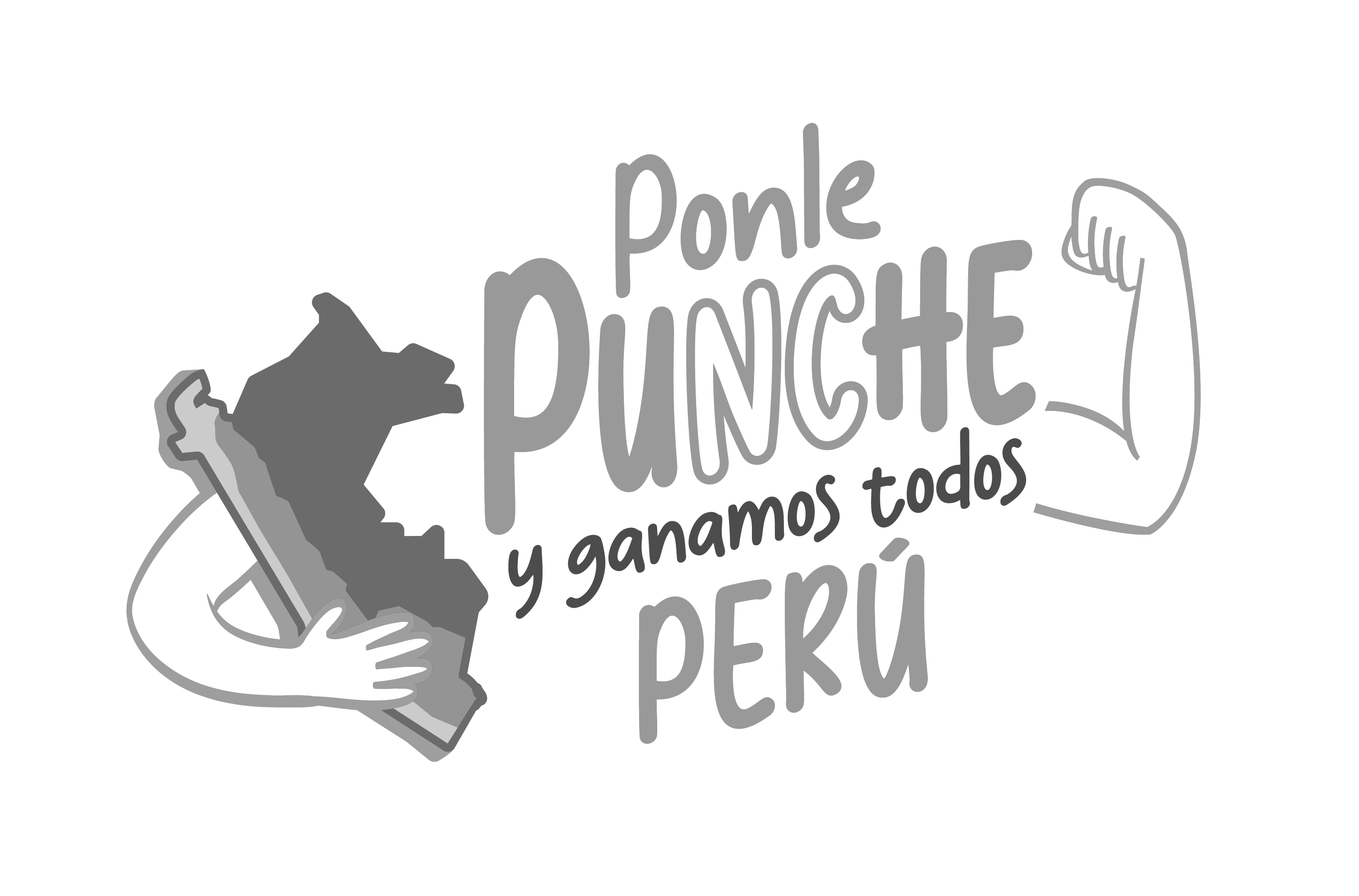 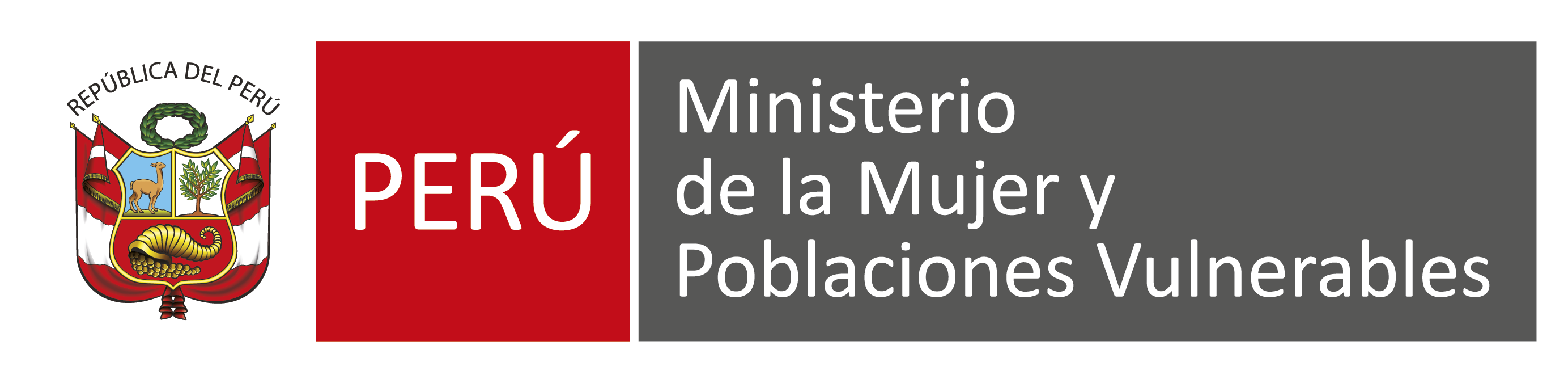 Valores de la entidad
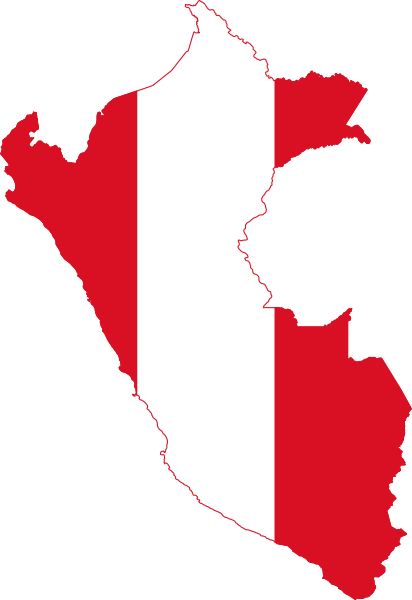 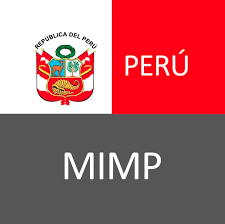 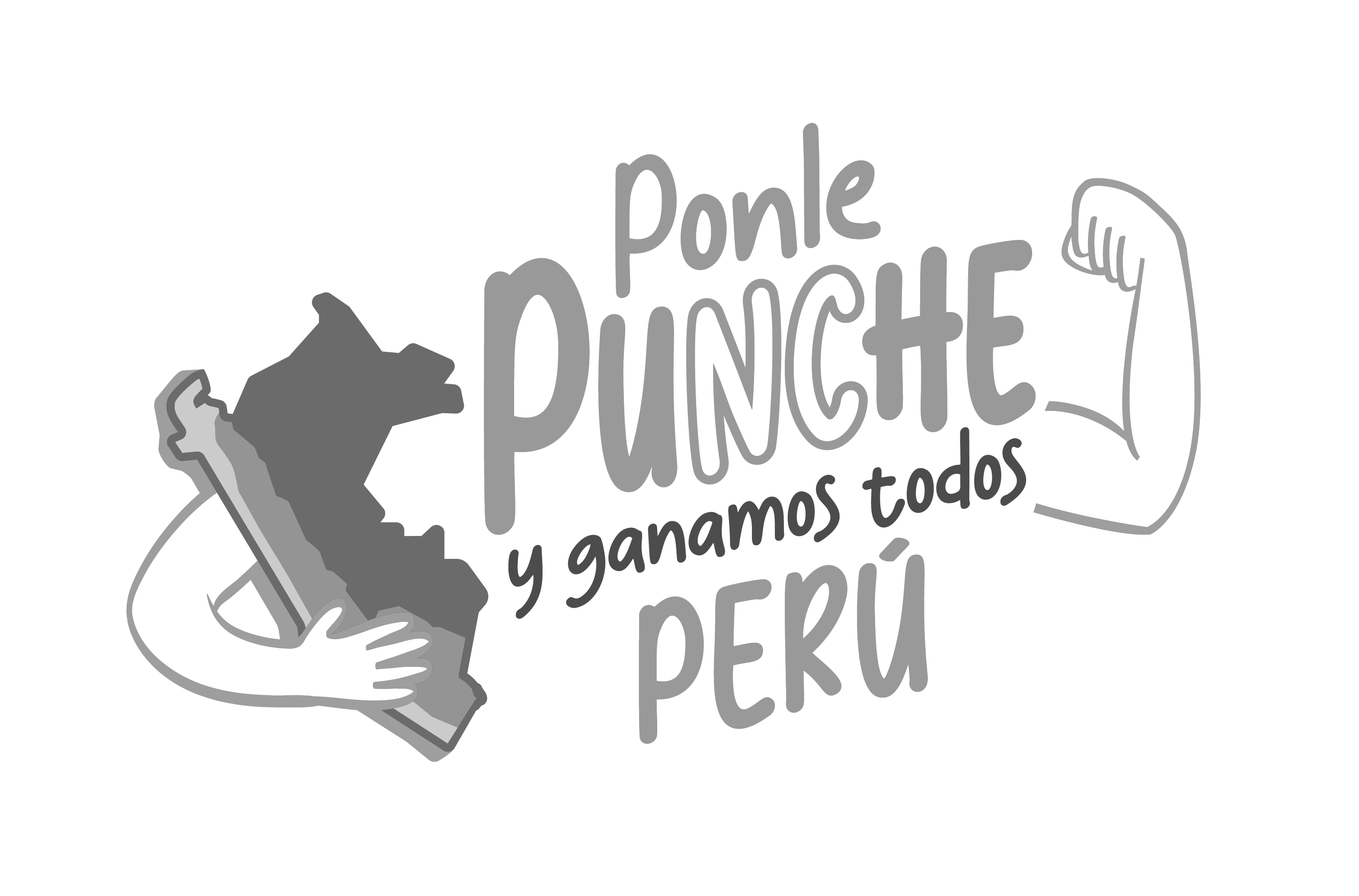 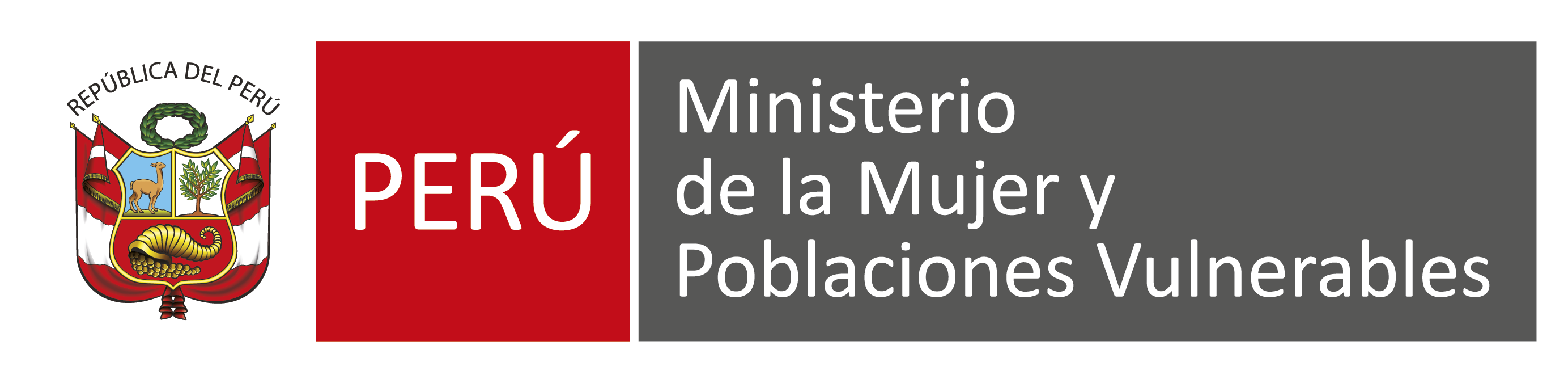 Qué normas regulan el ejercicio de nuestras funciones
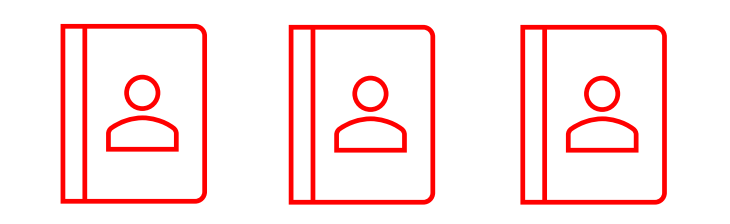 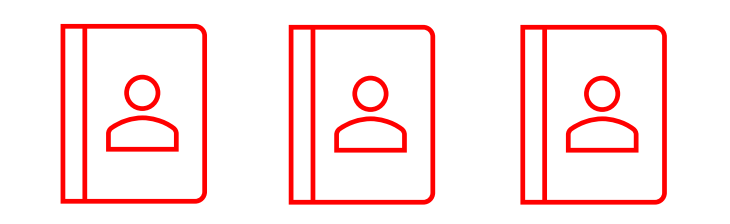 Reglamento Interno de Trabajo
Código de Ética del servidor y servidora del Ministerio de la Mujer y Poblaciones Vulnerables
Ley N° 30057
Ley del Servicio Civil
Ley N° 27815
Código de Ética de la Función Publica
Ley N° 27588
Incompatibilidades y responsabilidades
Ley N° 31227
Declaración Jurada de Intereses
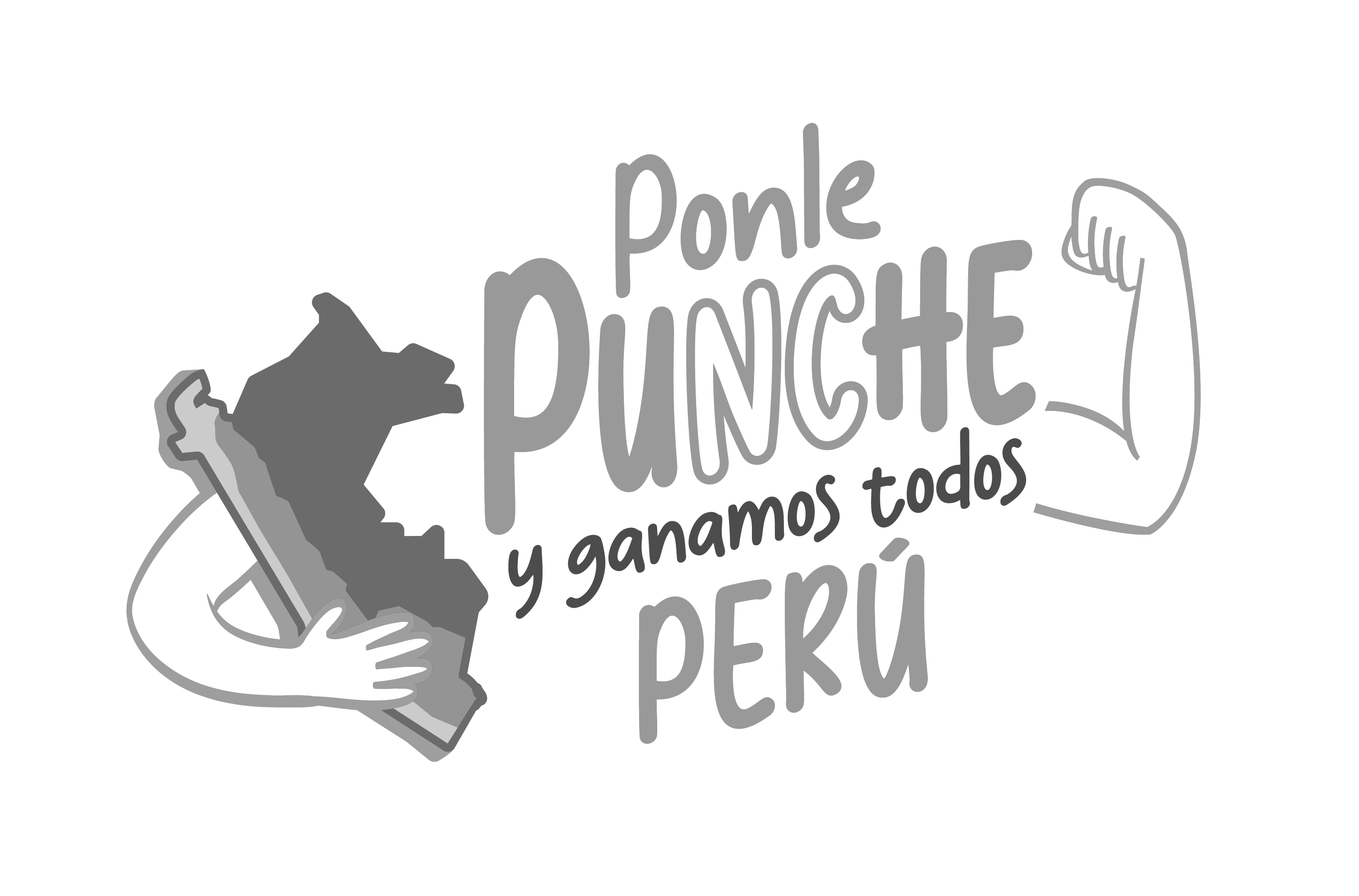 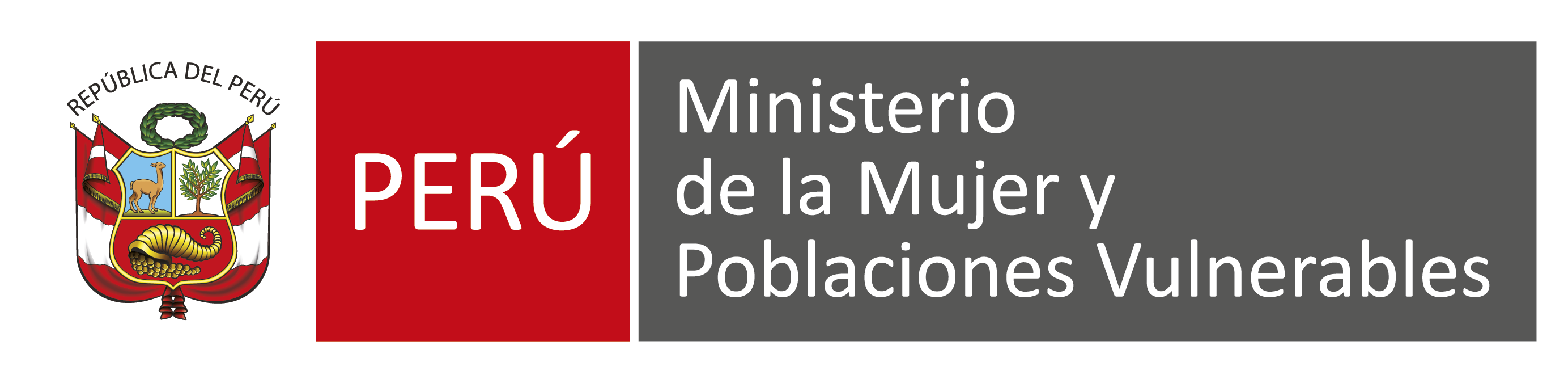 Qué nos dice el Código de Ética de la Función Pública
El Código de Ética de la Función Pública constituye una herramienta que permite la prevención de la  corrupción y representa  una guía de conducta para los /las servidores/as públicos.
Establece principios, deberes y prohibiciones éticas que rigen para los /las servidores/as públicos.
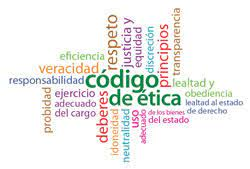 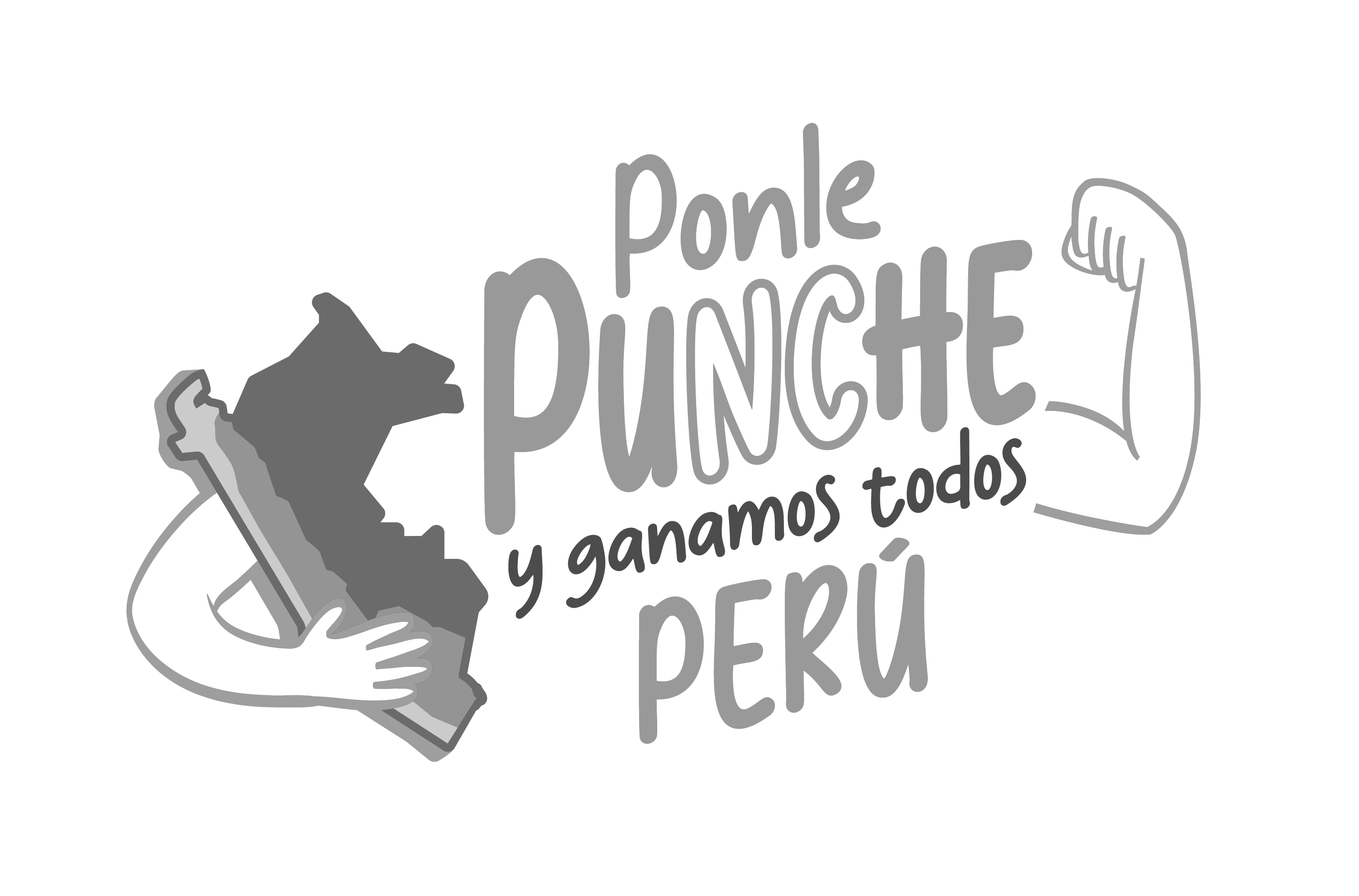 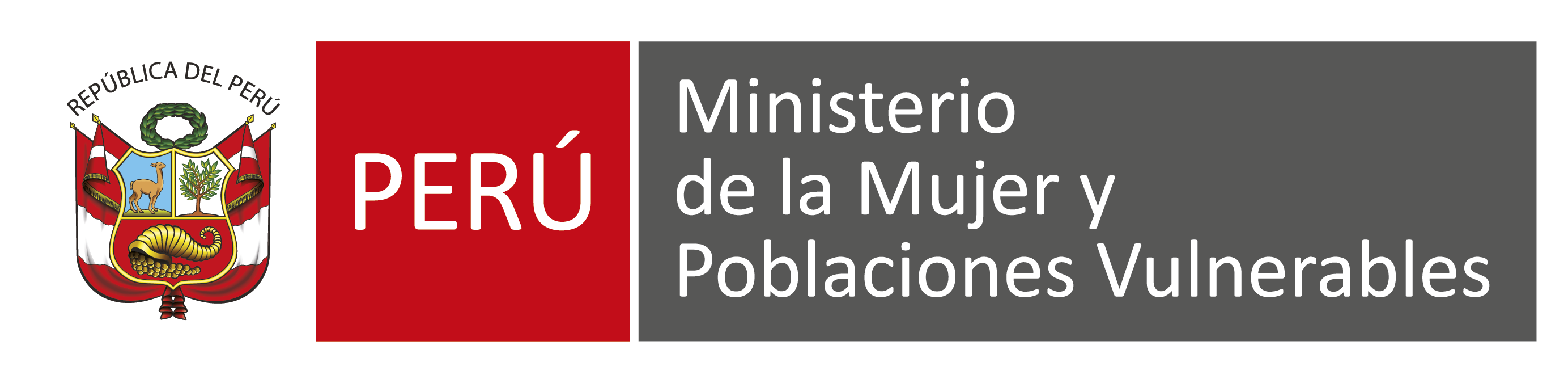 Principios
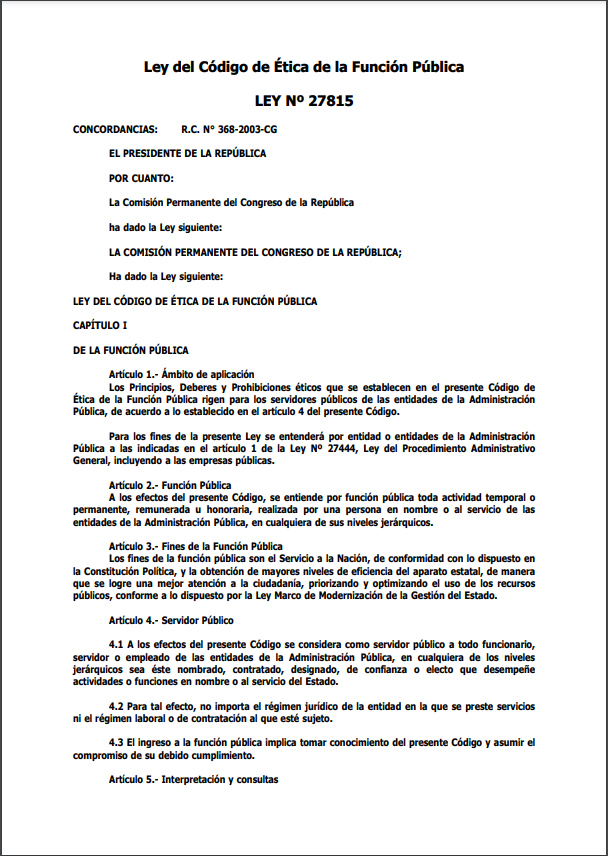 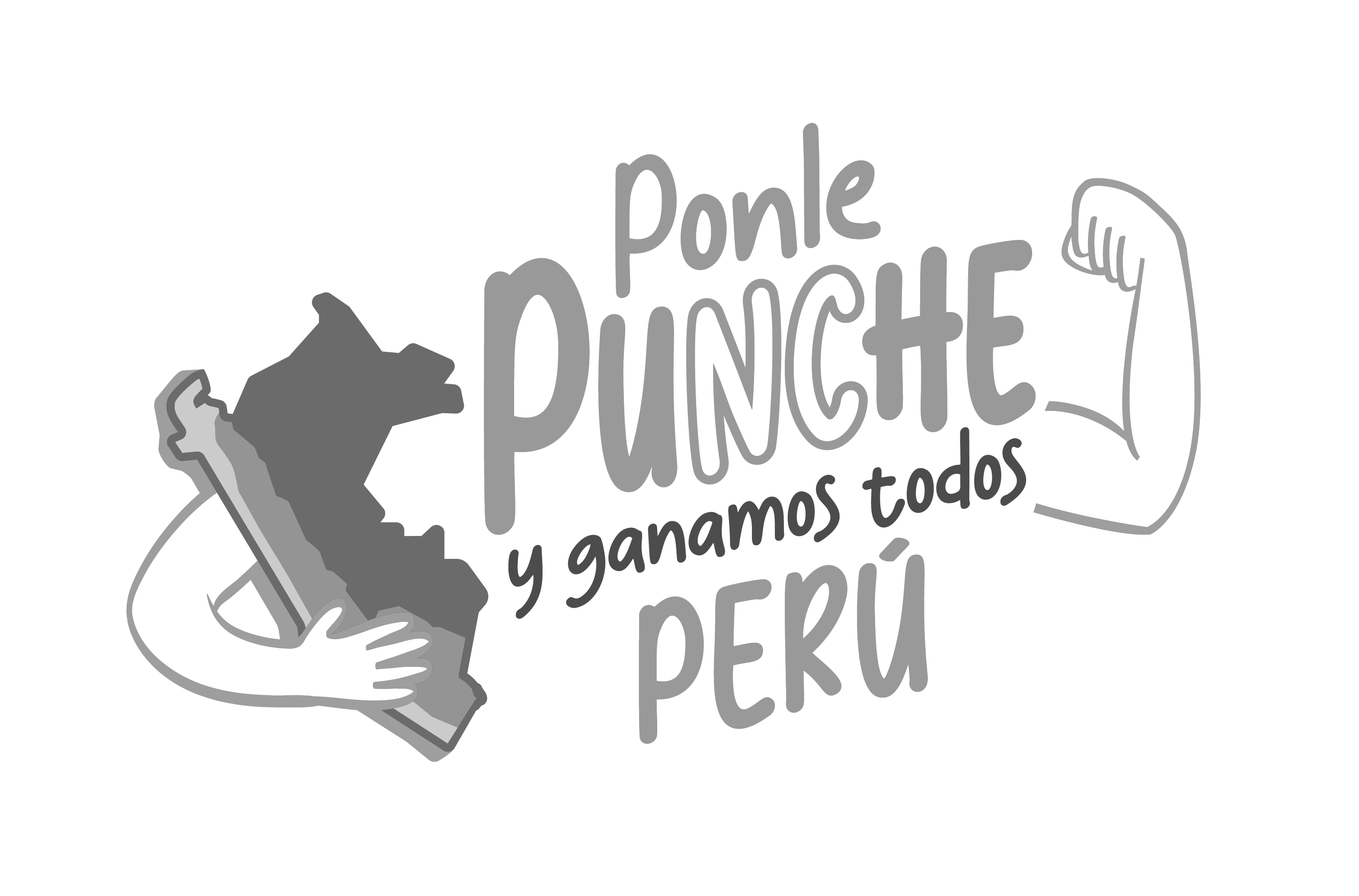 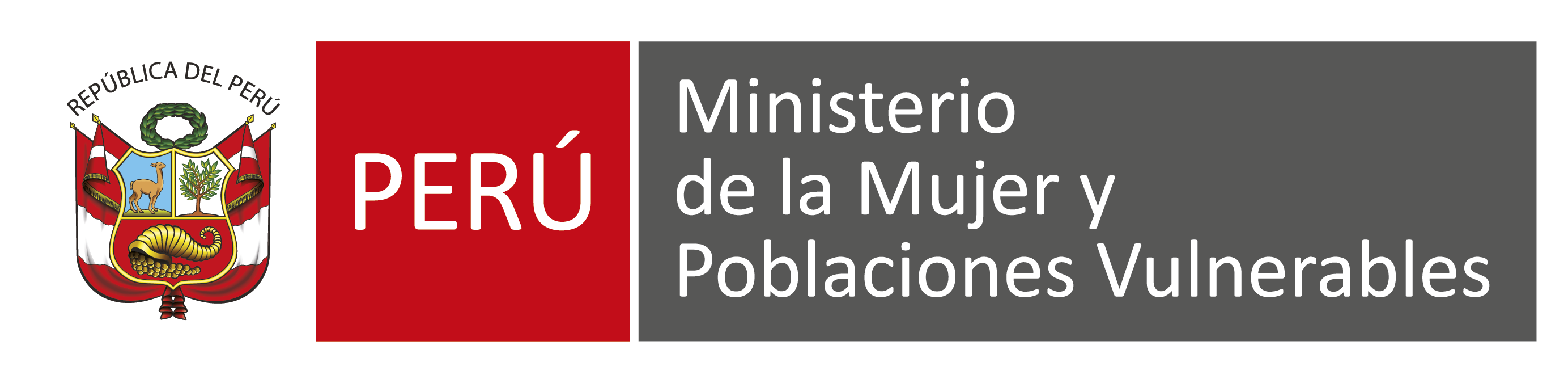 Deberes
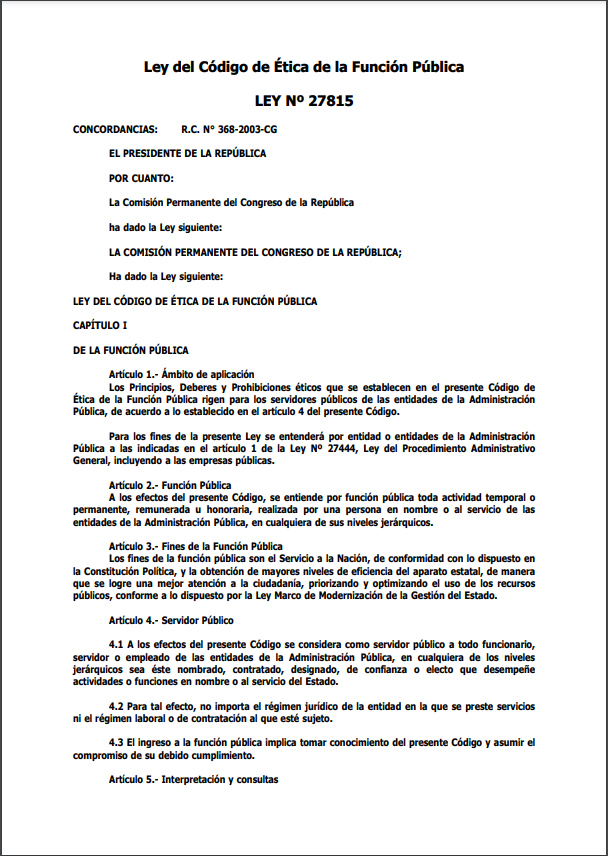 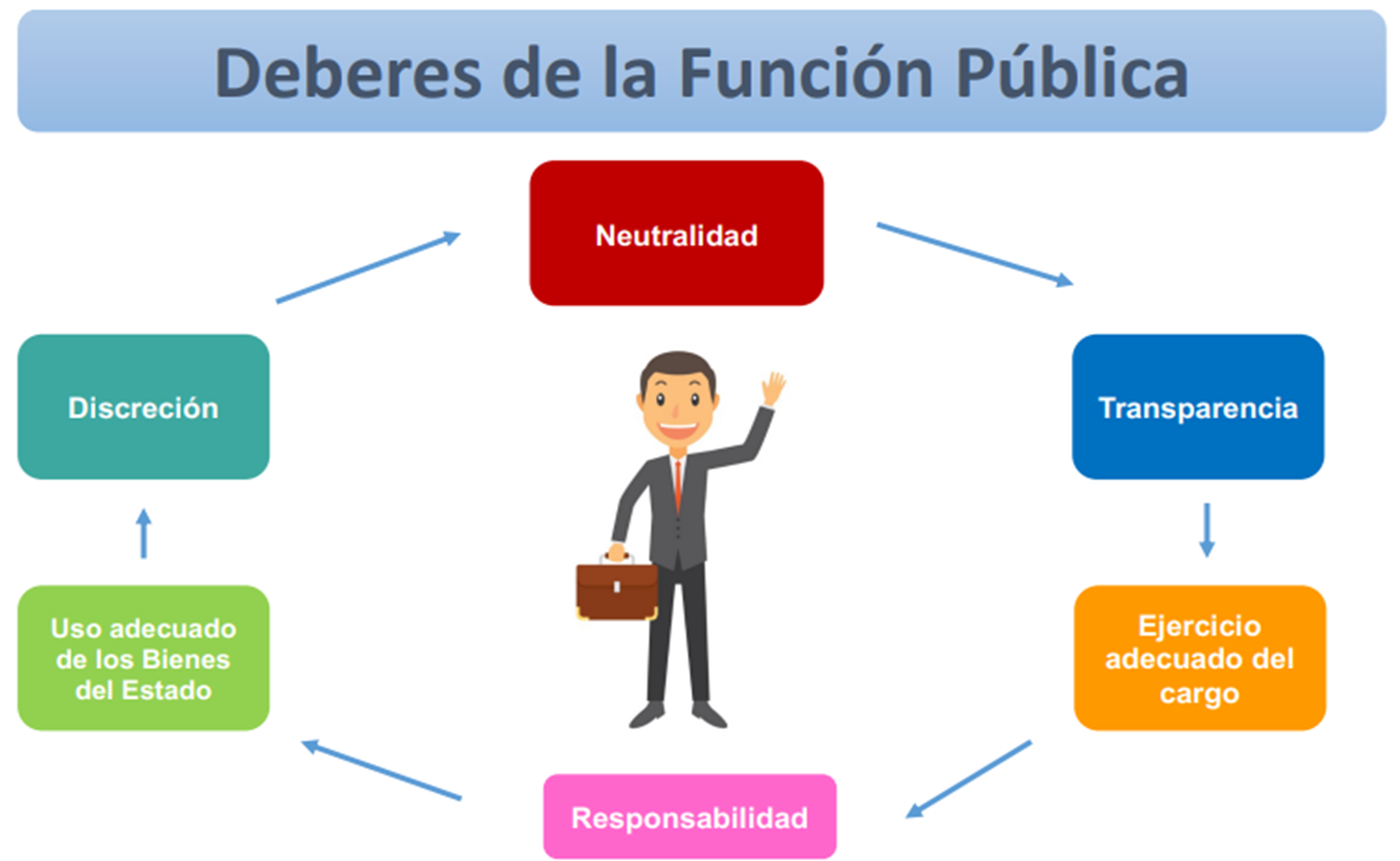 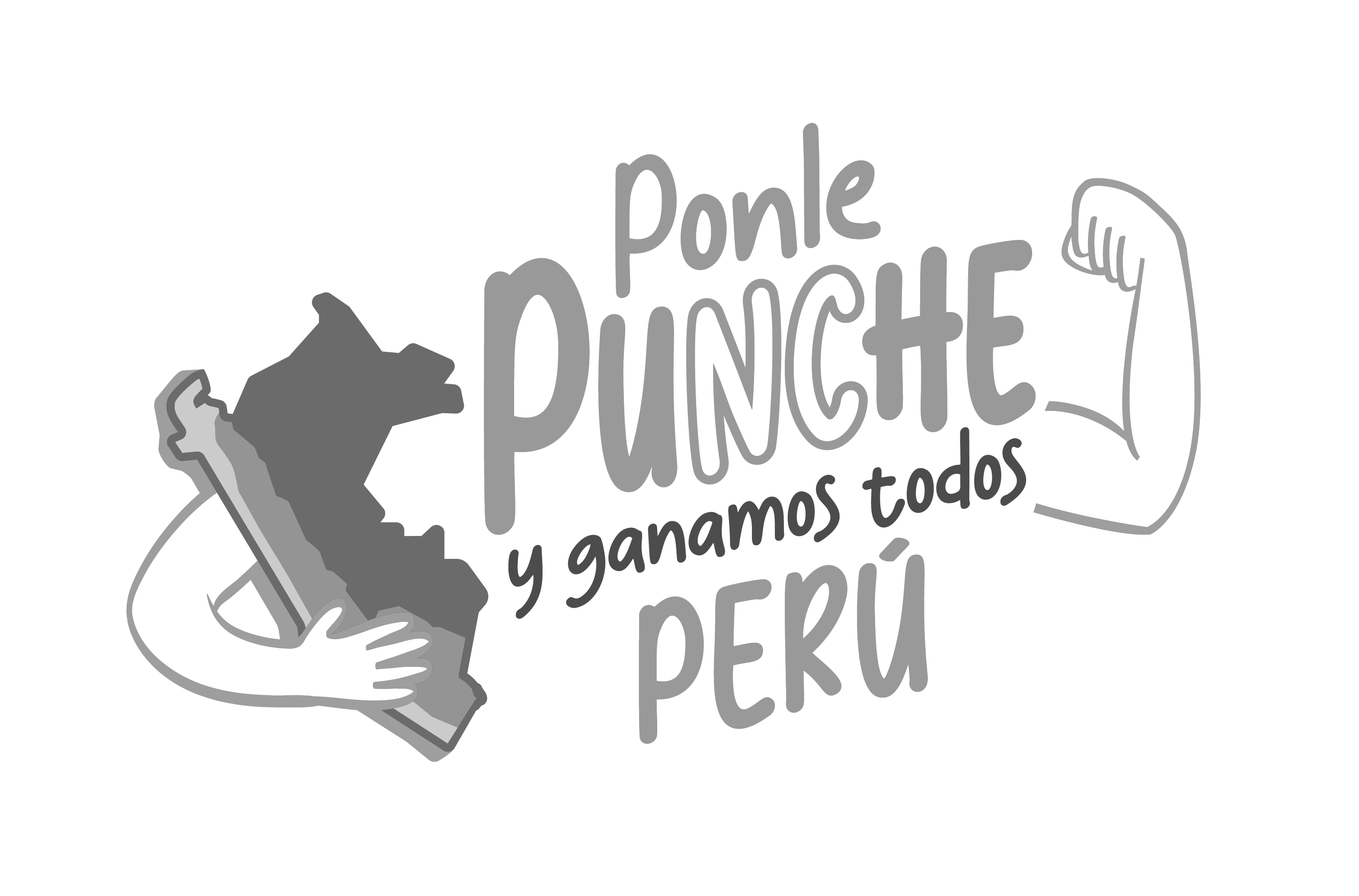 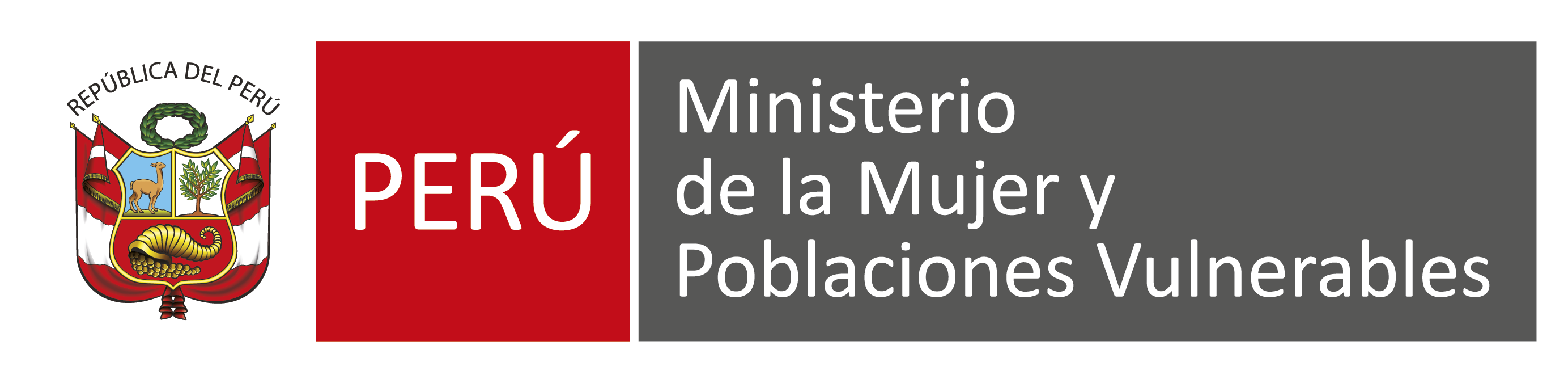 Prohibiciones
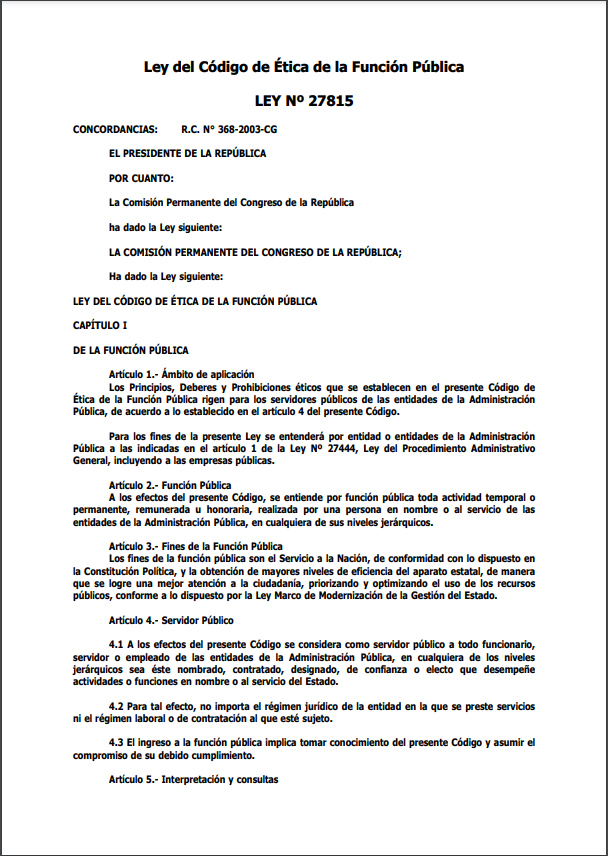 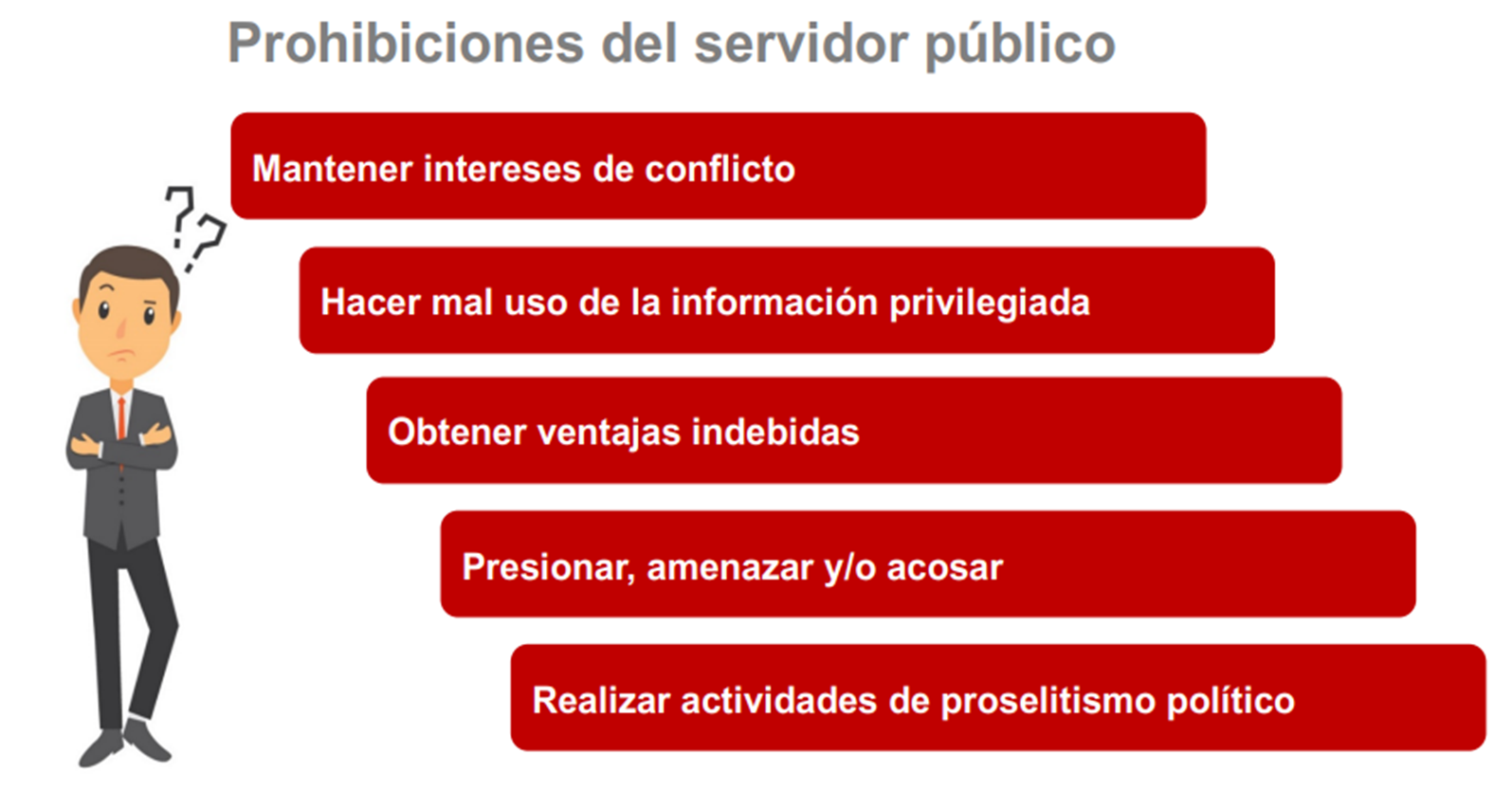 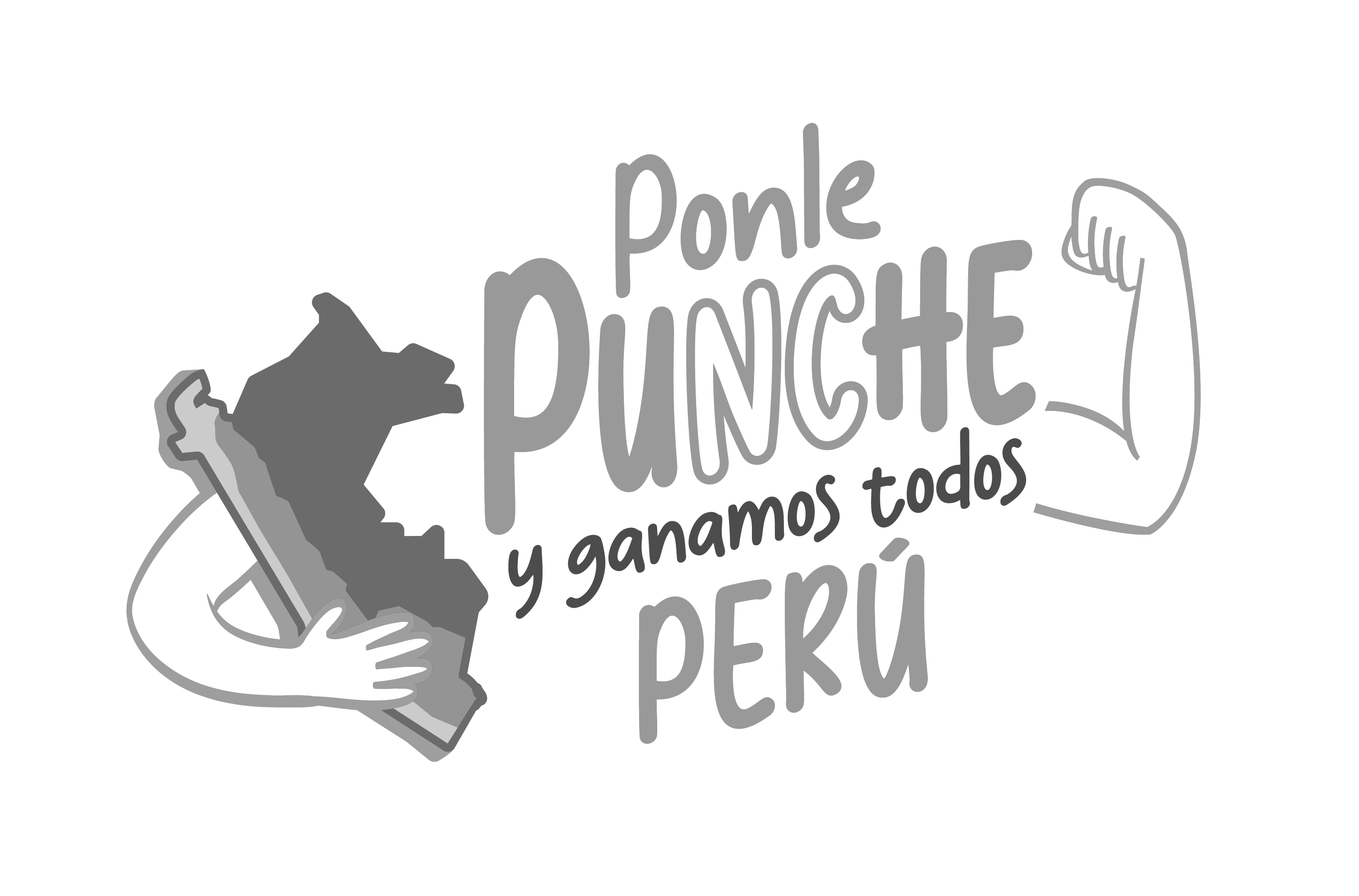 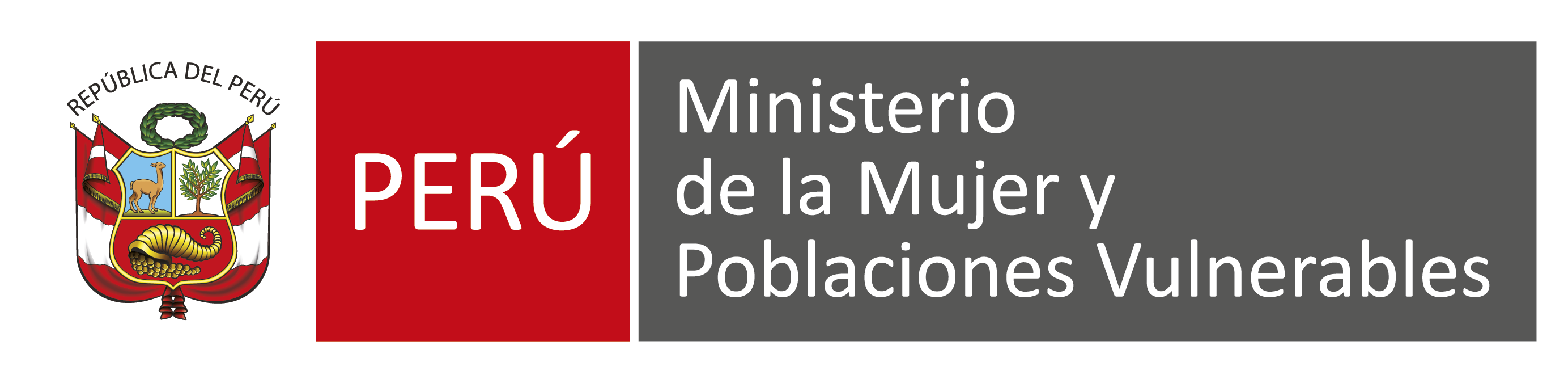 2. Integridad Pública
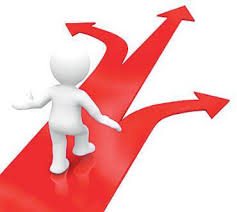 Es la actuación coherente con valores, principios y normas, que promueve y protege el desempeño ético de la función pública, de modo que los poderes y recursos confiados al Estado se dispongan hacia los fines que se destinaron, asegurando que el servicio público a la ciudadanía esté orientado al interés general y a la generación de valor público.
Cualquier práctica contraria a la ética afecta la misión de la entidad y deslegitima el ejercicio de la función pública
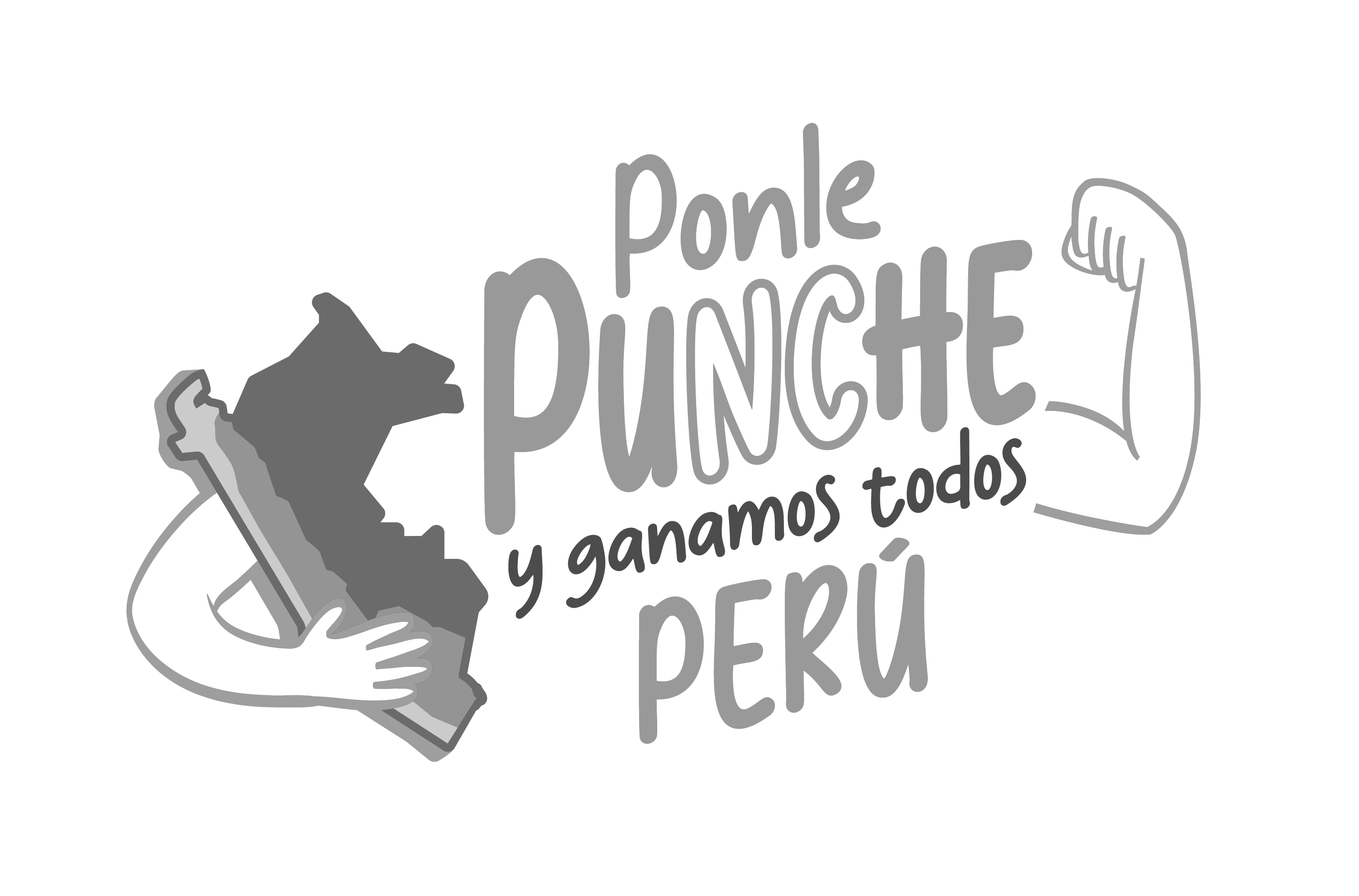 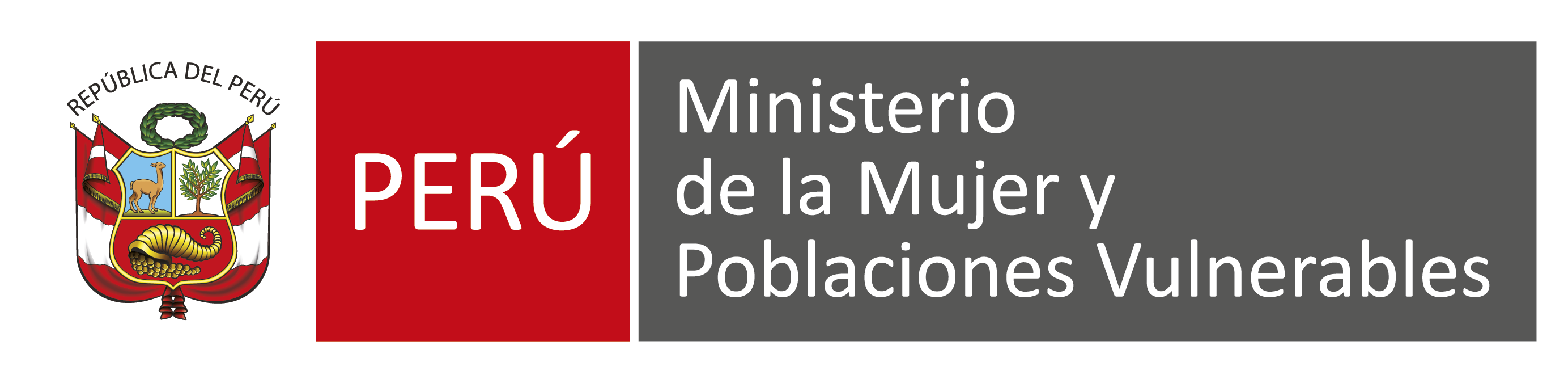 Qué implica servir con integridad
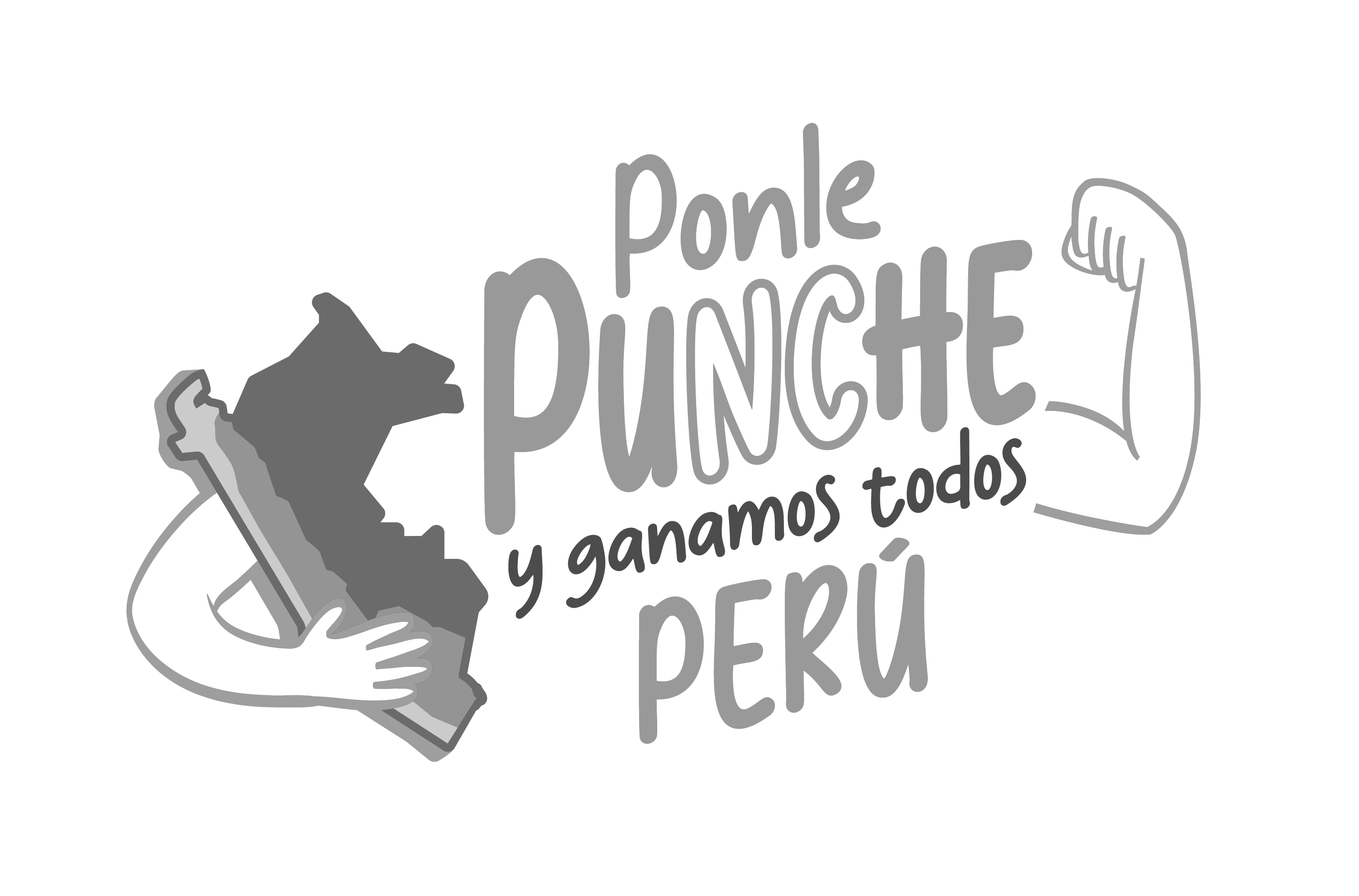 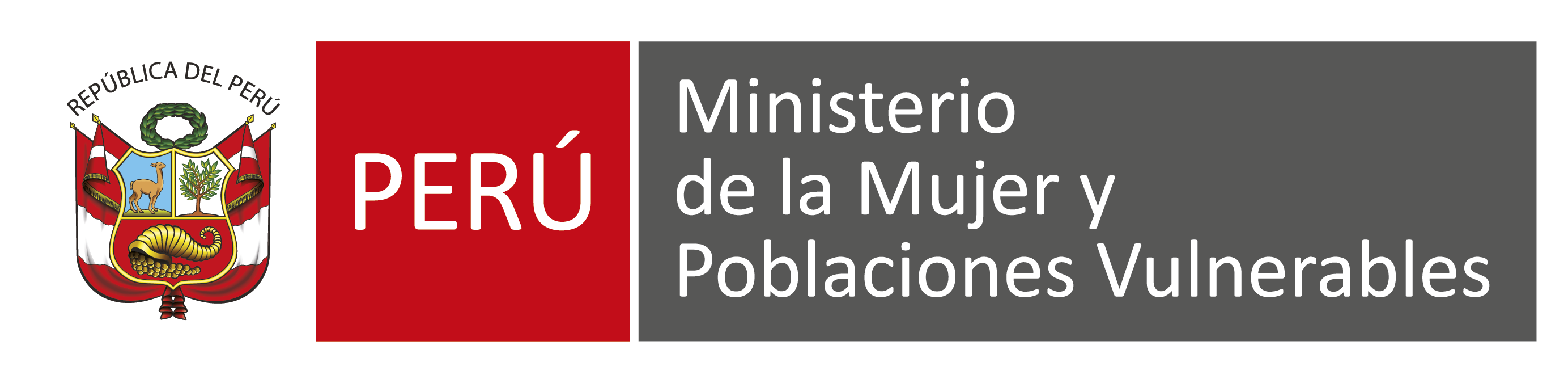 3. Corrupción
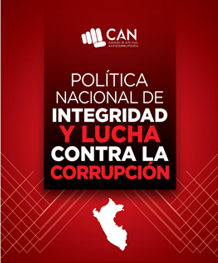 “El mal uso del poder público o privado para obtener un beneficio indebido, económico, no económico o ventaja; directa o indirecta; por agentes públicos, privados o ciudadanos; vulnerando principios y deberes éticos, normas y derechos fundamentales”

Política Nacional de Integridad y Lucha contra la Corrupción –PCM
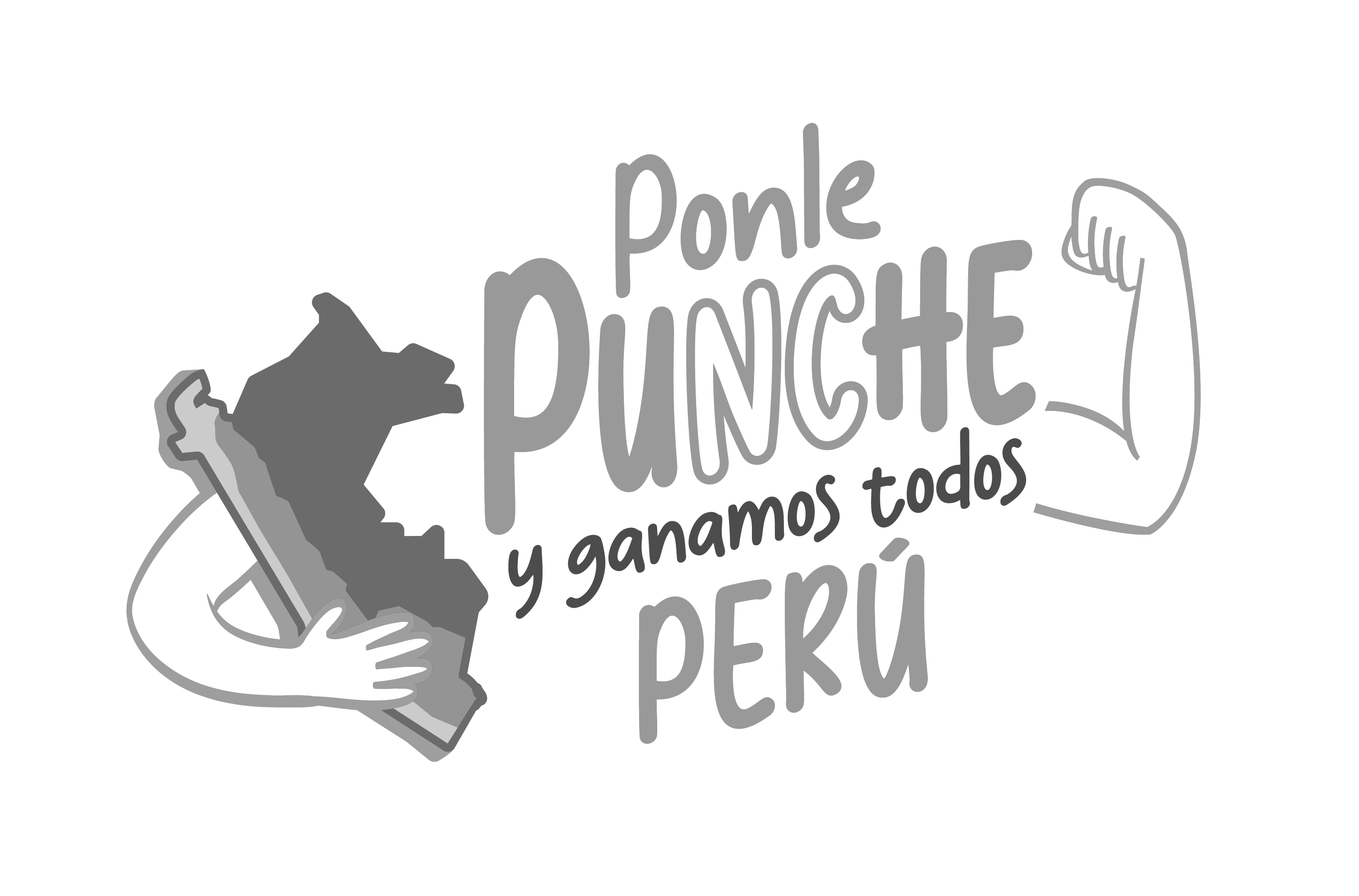 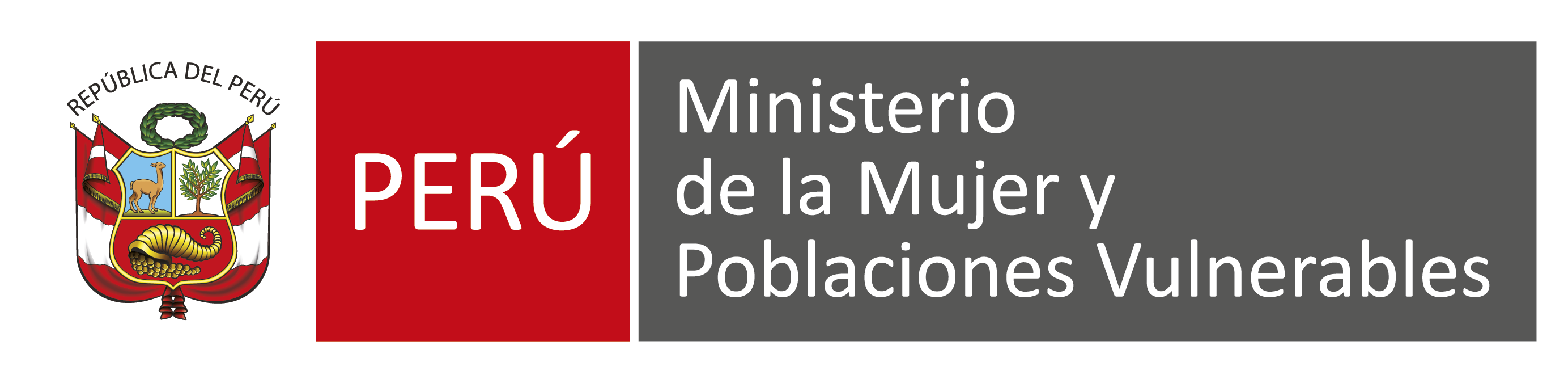 ¿Porqué debemos enfrentar la corrupción?
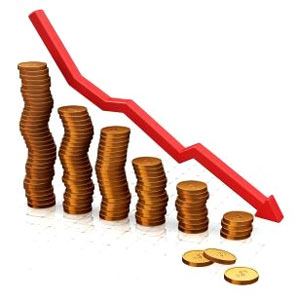 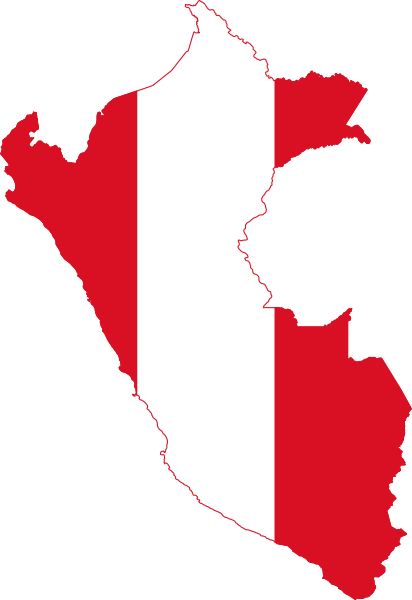 Limita el desarrollo del país y la libre competencia. 
La prestación de los servicios se realiza de forma deficiente.
Aumenta la carencia de infraestructura y genera desigualdad.
Afecta la confianza del ciudadano hacia el Estado.
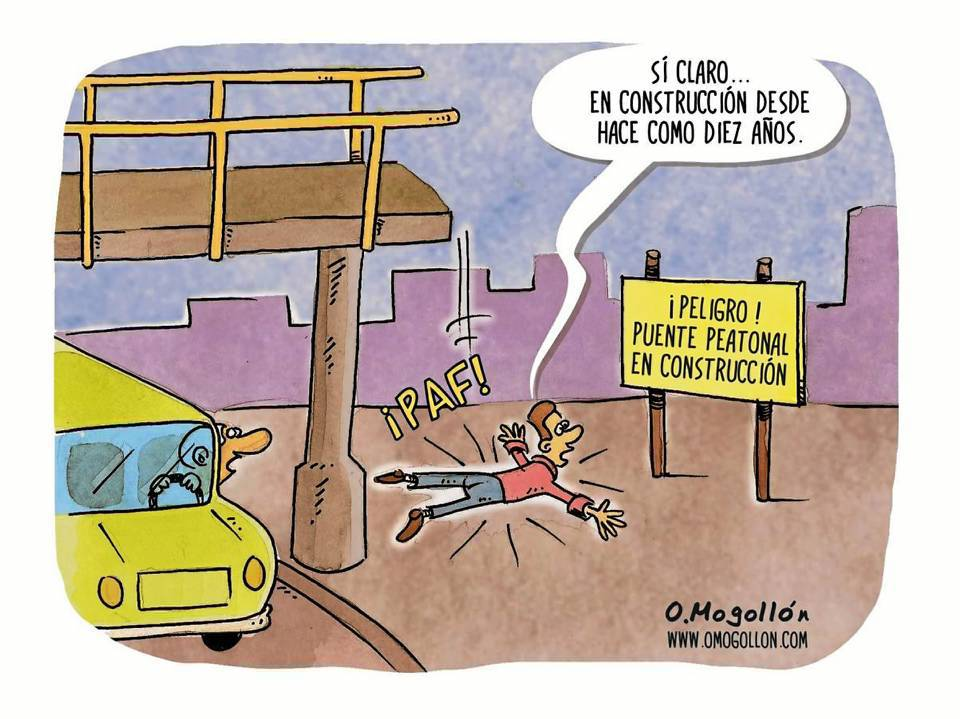 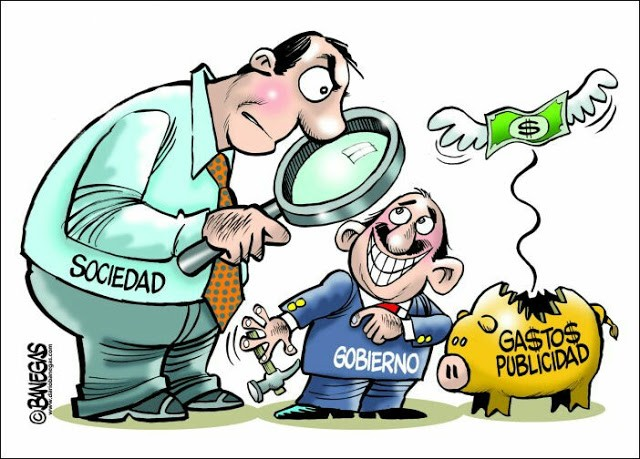 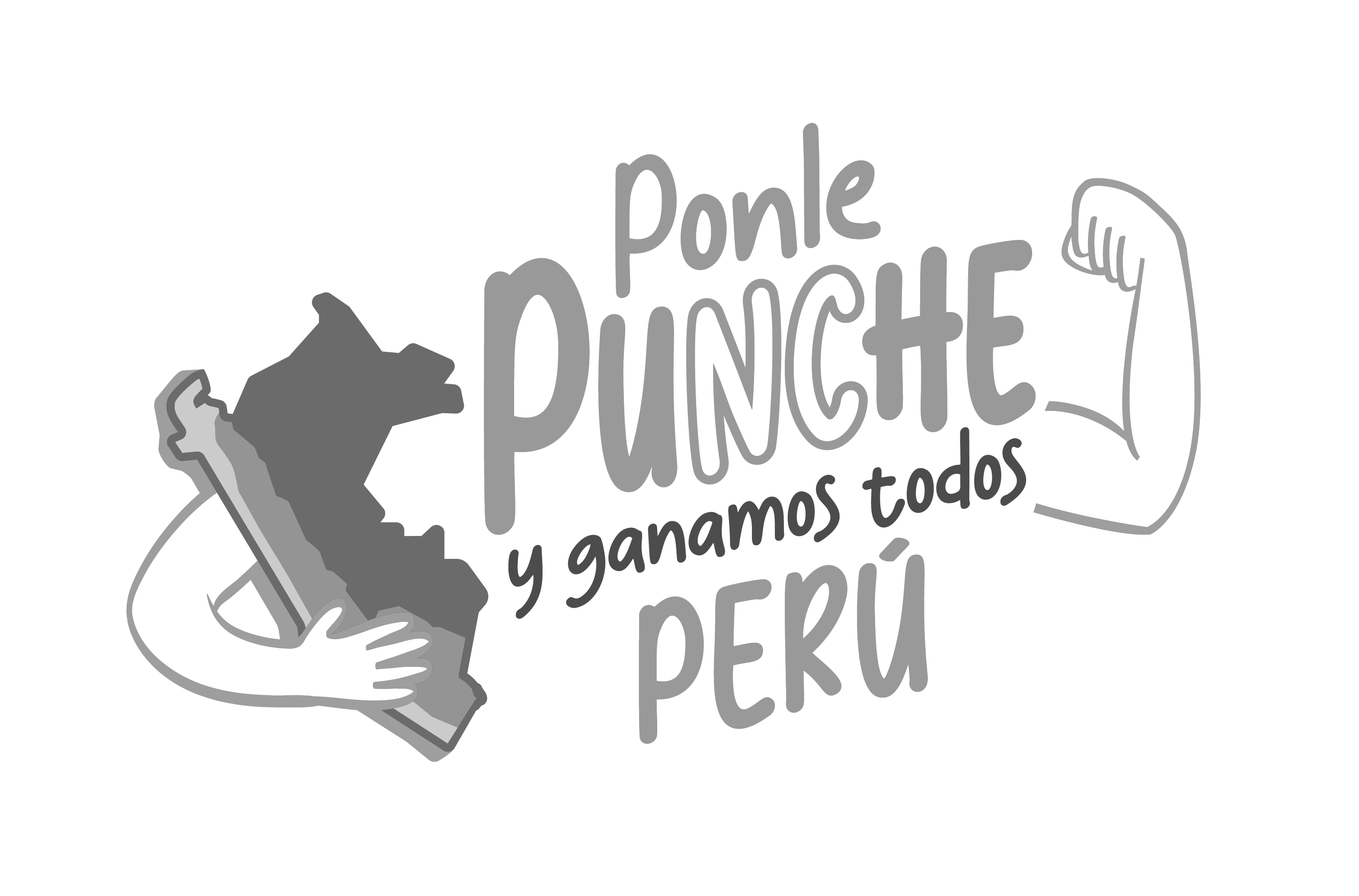 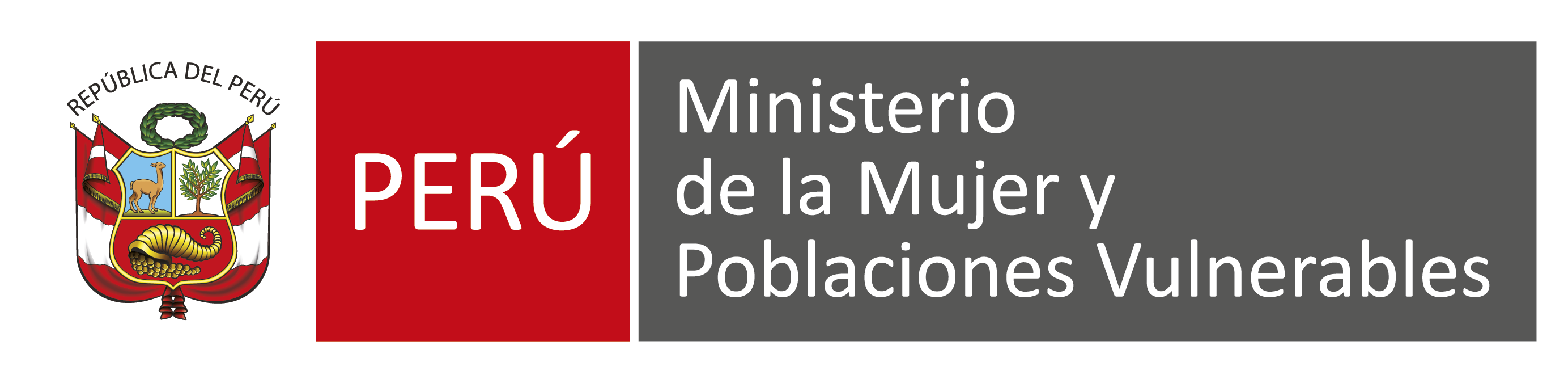 Cómo denunciar posibles actos de corrupción
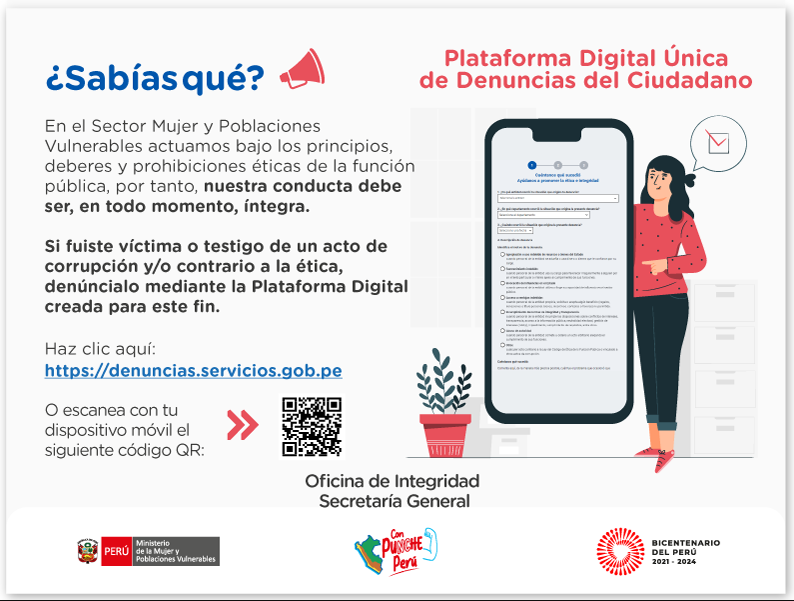 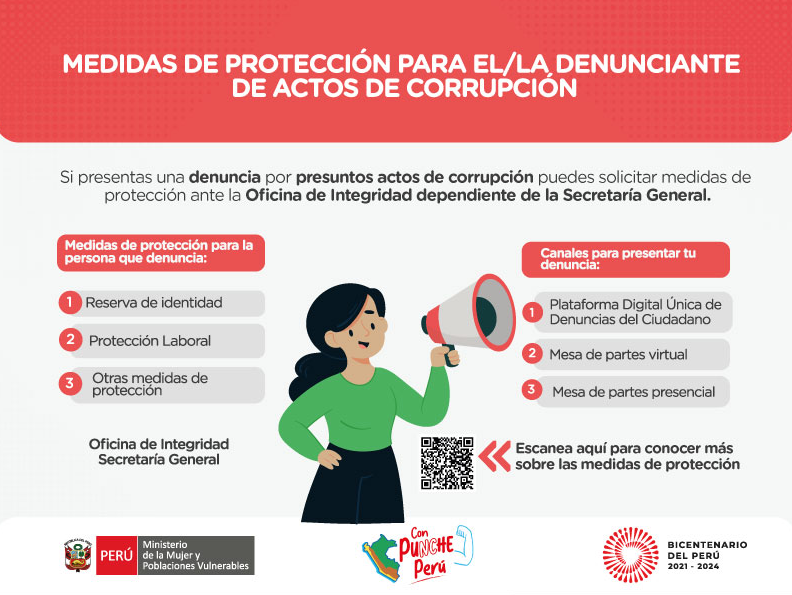 https://denuncias.servicios.gob.pe/
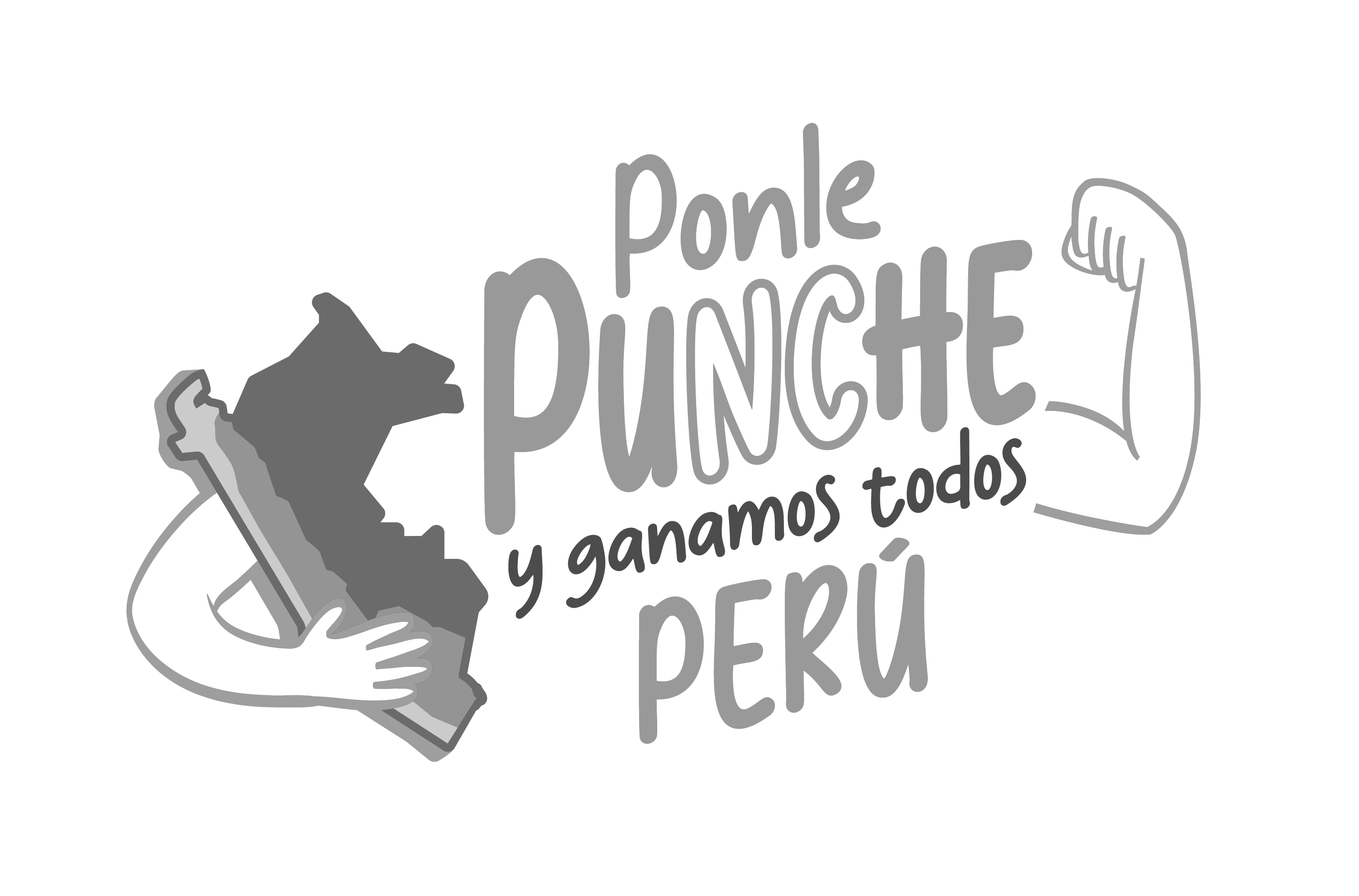 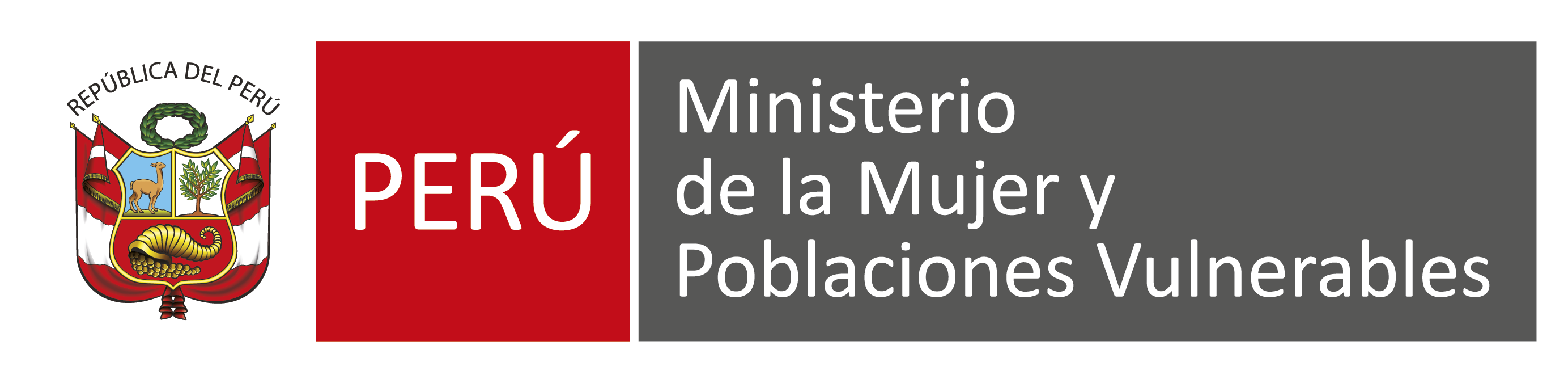 4. El rol de la Oficina de Integridad en la institución
CONDUCCIÓN Y DIRECCIÓN
Conduce y dirige las medidas destinadas a fortalecer una cultura de integridad en la entidad.
Evalúa, realiza el seguimiento de las denuncias por presuntos actos de corrupción y las tramita a las dependencias respectivas.
Capacita y brinda asistencia técnica en ética e integridad.

(Resolución Ministerial N° 362-2023-MIMP, Texto Integrado de Reglamento de Organización y Funciones)
OFICINA DE INTEGRIDAD
EVALUACIÓN Y SEGUIMIENTO
CAPACITACIÓN Y ASISTENCIA TÉCNICA
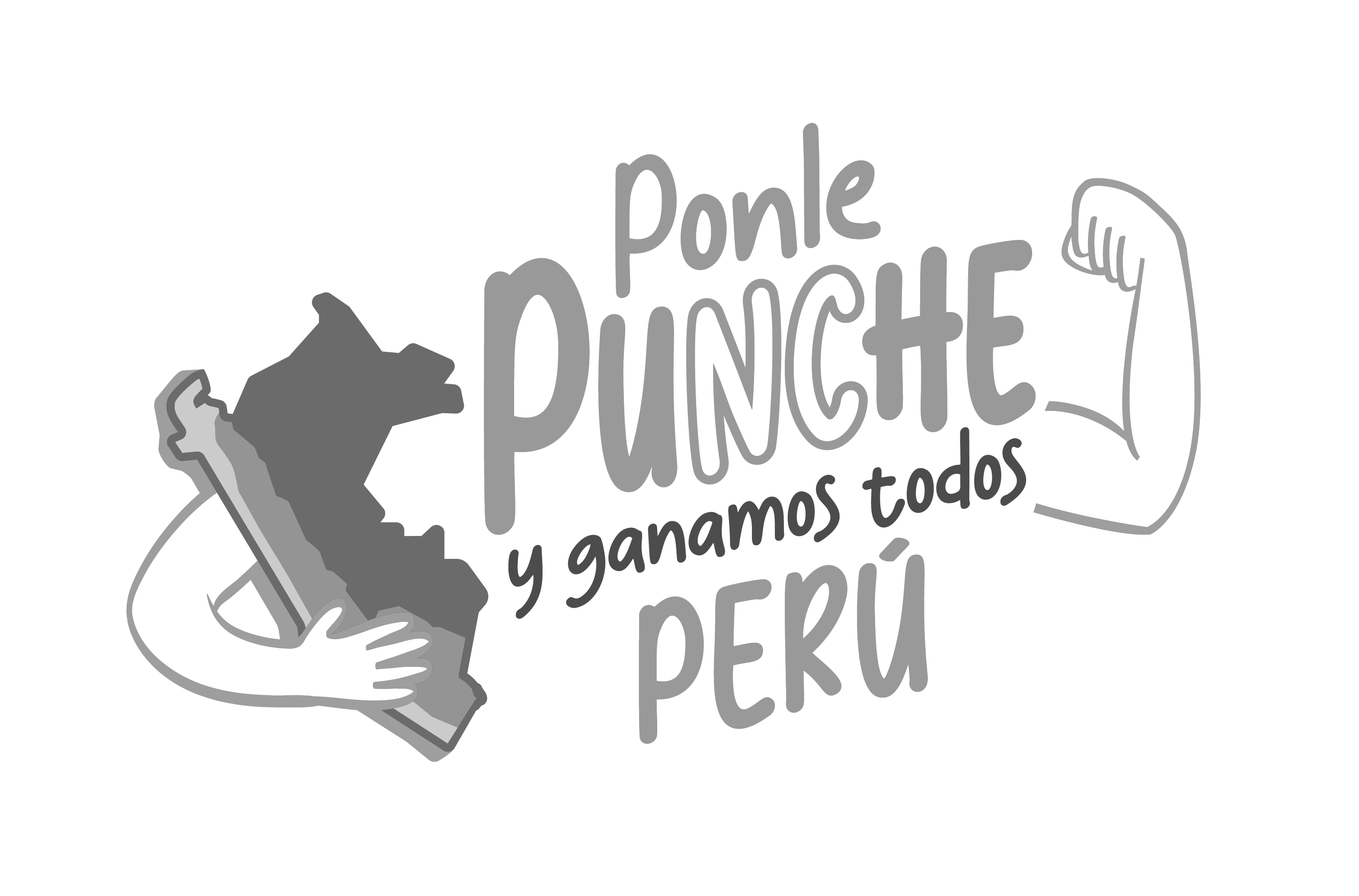 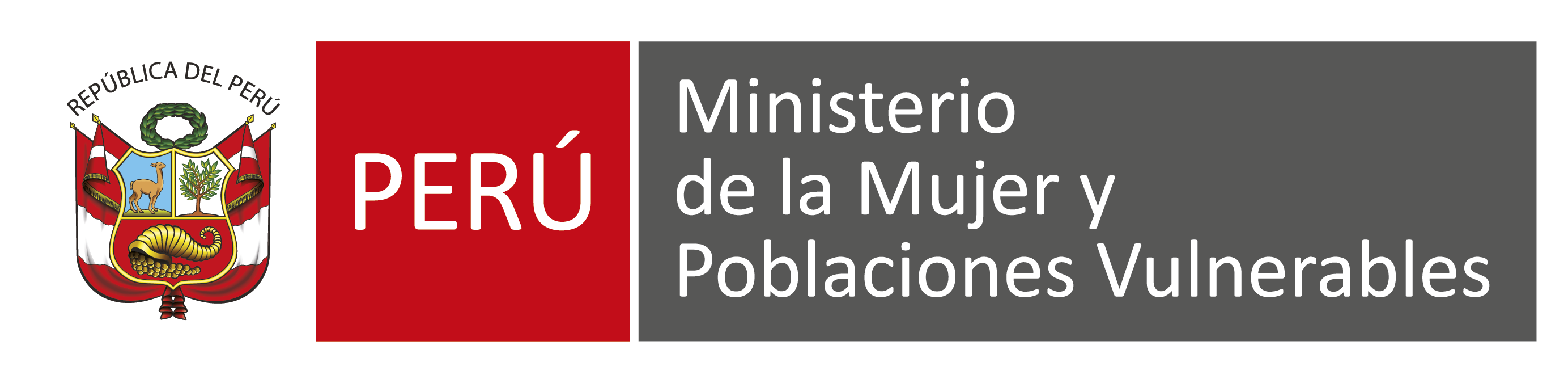 5. Certificación del ISO 37001      Sistema de Gestión Antisosborno -SGA
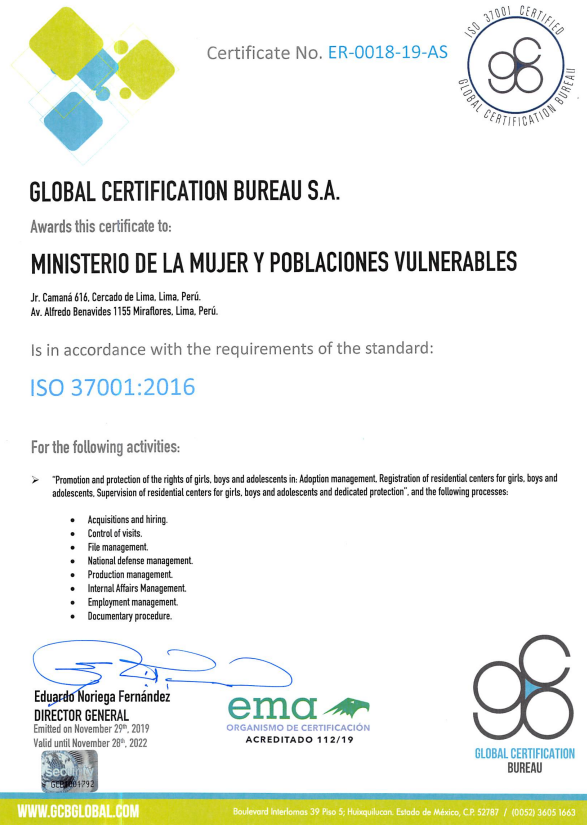 El 29 de noviembre de 2019, el Ministerio de la Mujer y Poblaciones Vulnerables obtiene la certificación ISO 37001:2016 (Certificado N° ER-0018-19-AS) emitido por la empresa auditora Global Certification Bureau S.A., y en noviembre de 2022, obtuvo su recertificación.
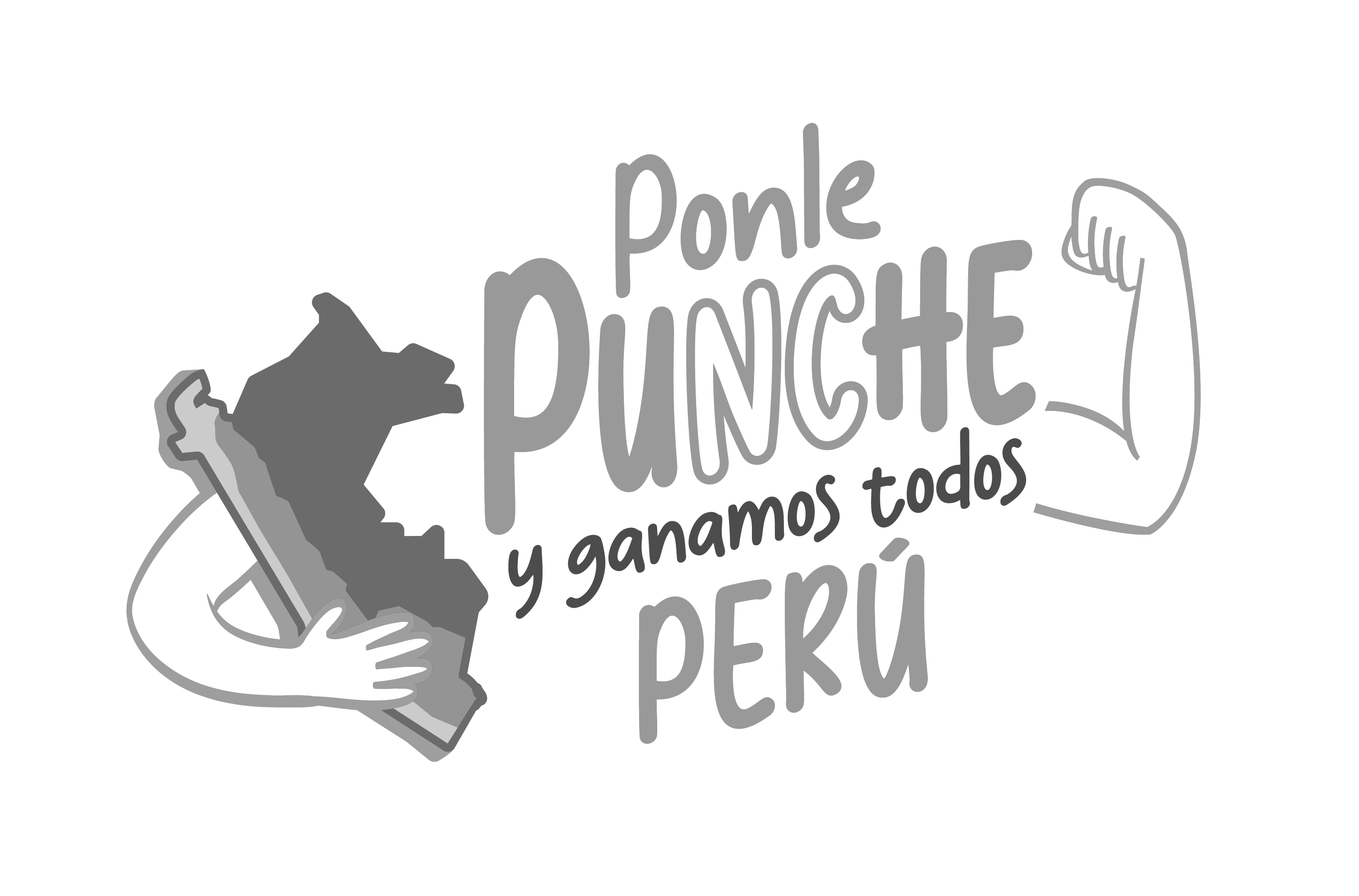 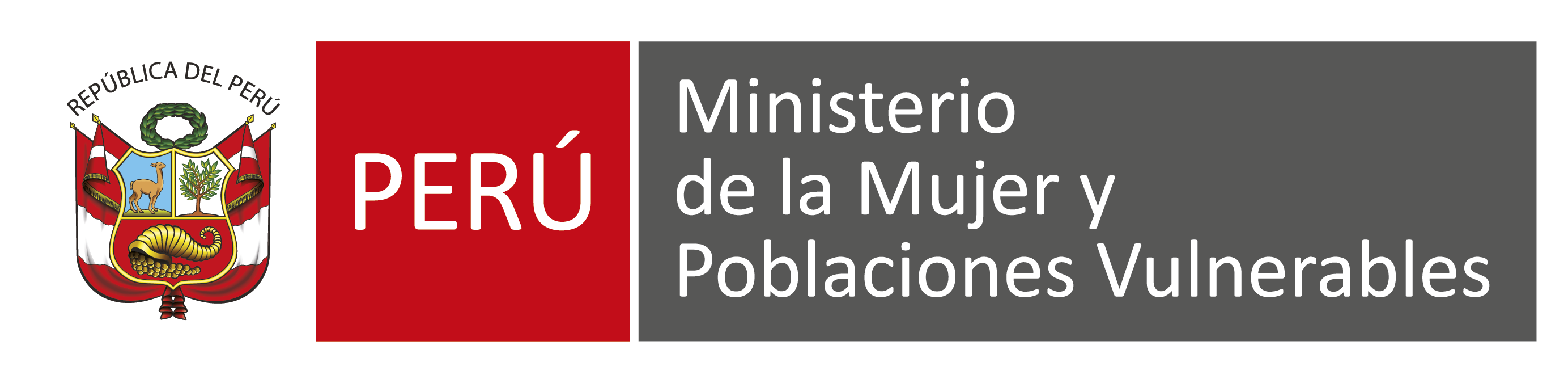 Alcance y procesos certificados
Adquisiciones y Contrataciones 
(OGA-OAS)
Gestión del Empleo
(OGRH)
Gestión de Archivo
(OACGD)
Trámite Documentario 
(OACGD)
Gestión de Producción
(OGTI)
“Promoción y protección de los derechos de niñas, niños y adolescentes en: Gestión de adopciones; Registro de centros de acogida residencial de niñas, niños y adolescentes; Supervisión de los centros de acogida residencial para niñas, niños y adolescentes y Protección especial”.
Proceso 5
Proceso 1
Proceso 6
Proceso 2
Proceso 3
Proceso 4
Proceso 9
Proceso 8
Proceso 7
Control de Visitas 
(OACGD)
Gestión de Defensa Nacional
(OSDN)
Promoción y protección de los derechos de NNA
(DGNNA/DPNNA/DA)
Gestión de Servicios Internos
(OGA-OAS)
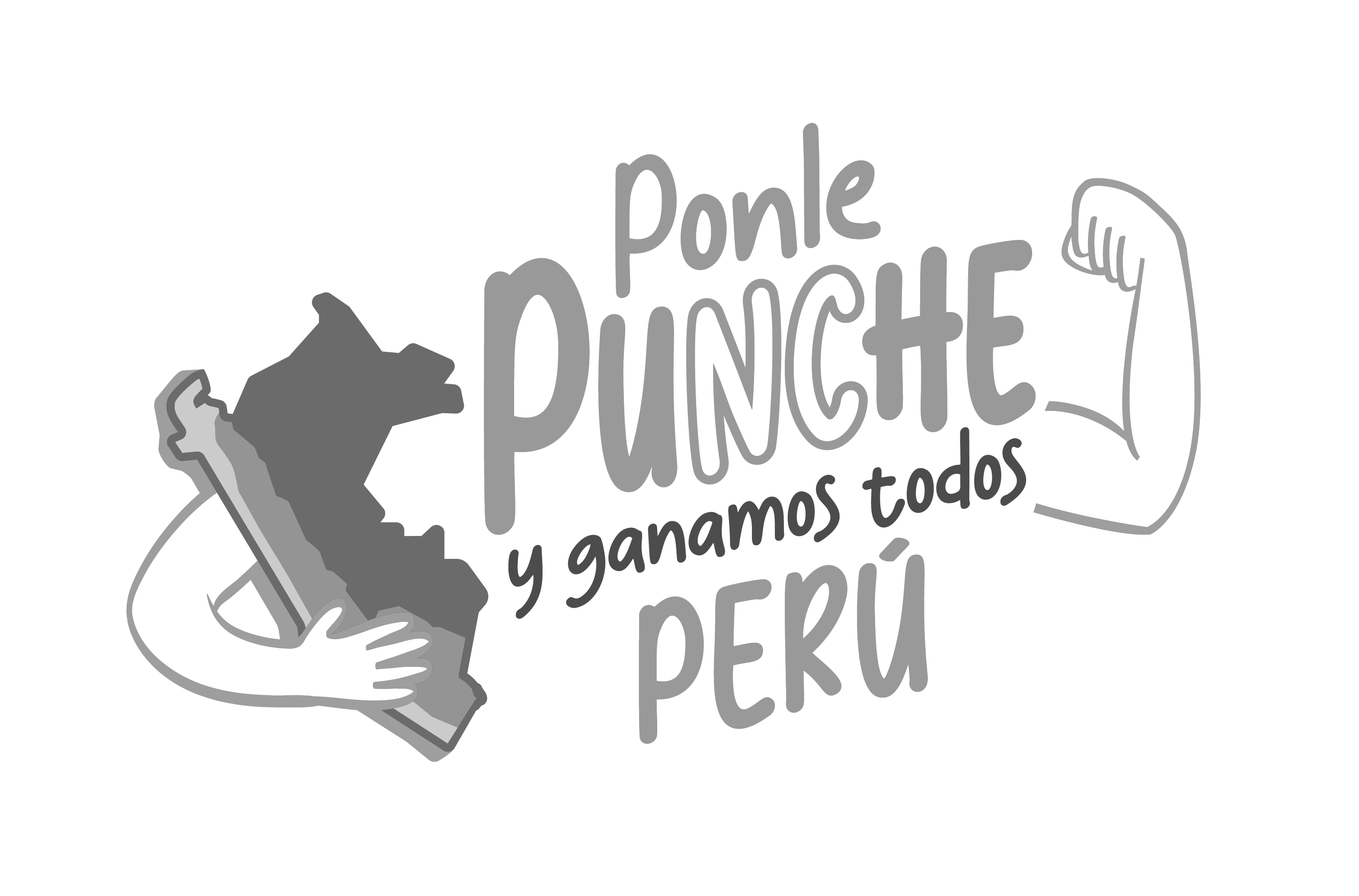 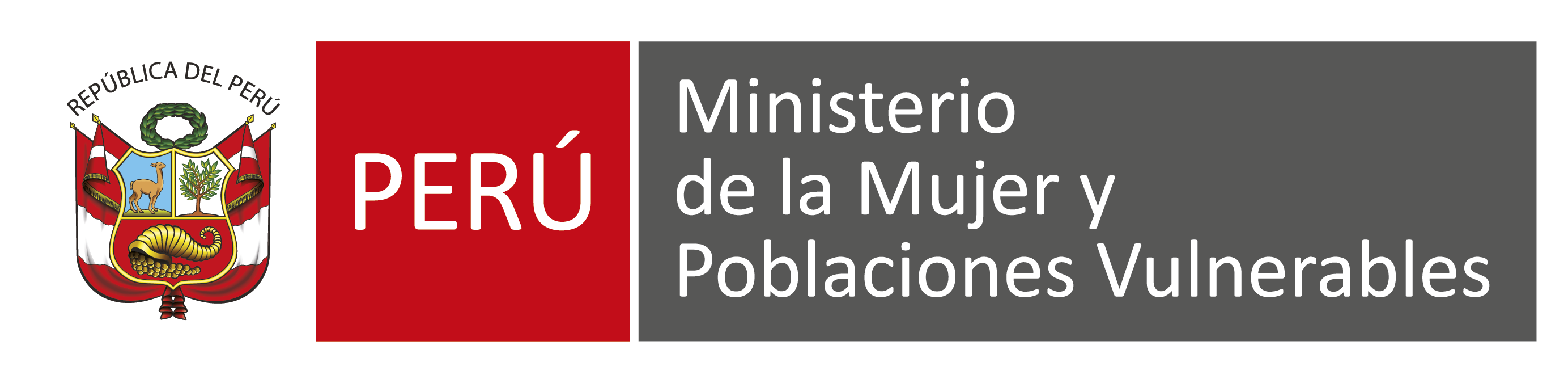 Principales documentos del SGA del MIMP
Manual del Sistema de Gestión Antisoborno del MIMP
Resolución Ministerial N° 300-2023-MIMP
Política Antisoborno del MIMP
Resolución Ministerial N° 279-2023-MIMP
Contiene información sistematizada y secuencial sobre los aspectos necesarios para  implementar el SGA en el MIMP.
Desarrolla los siete (07) aspectos o puntos clave que determina la NTP - ISO 37001:2017: 
Contexto de la organización
Liderazgo
Planificación
Apoyo
Operación 
Evaluación del desempeño
Mejora
Prohibir estrictamente la práctica, promoción o tolerancia de actos de corrupción y soborno directa o indirectamente, en beneficio propio o de cualquier otra parte.
Luchar contra el soborno en todas sus formas y desarrollar estrategias y acciones concretas referentes a este tema.
Prohibir la obtención de ventajas indebidas, teniendo una tolerancia cero hacia la aceptación de regalos, obsequios, cortesías y otros beneficios.
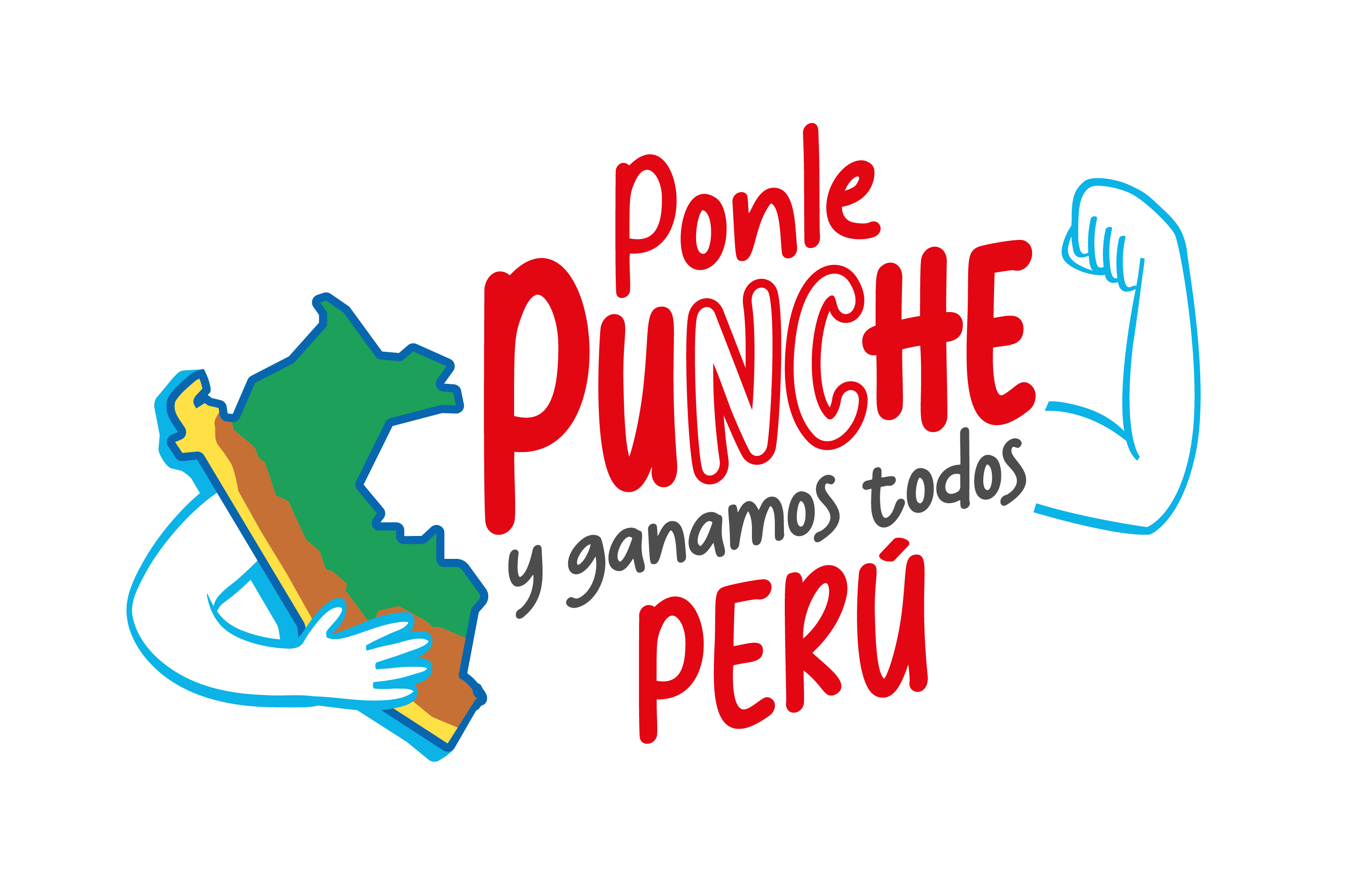 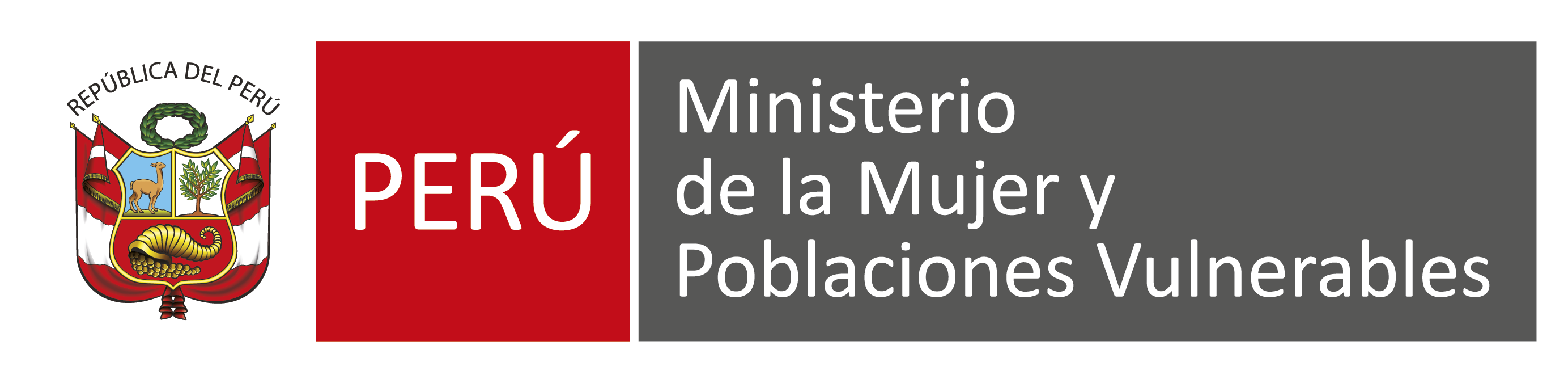 GRACIAS